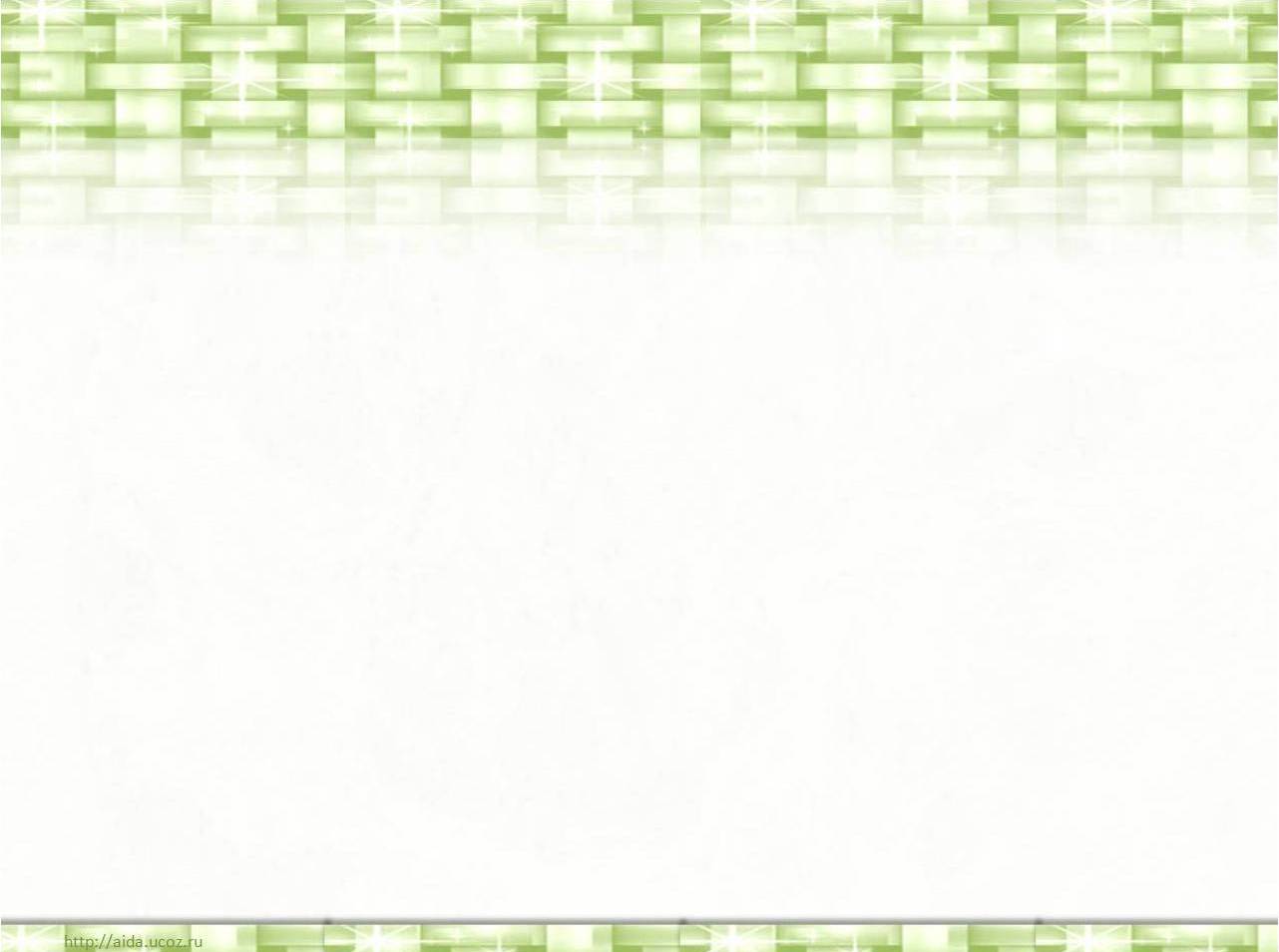 МОЛОДЕЖНЫЙ ОТРЯД ОХРАНЫ ПРАВОПОРЯДКА 
«АВАНГАРД ГрГМУ»
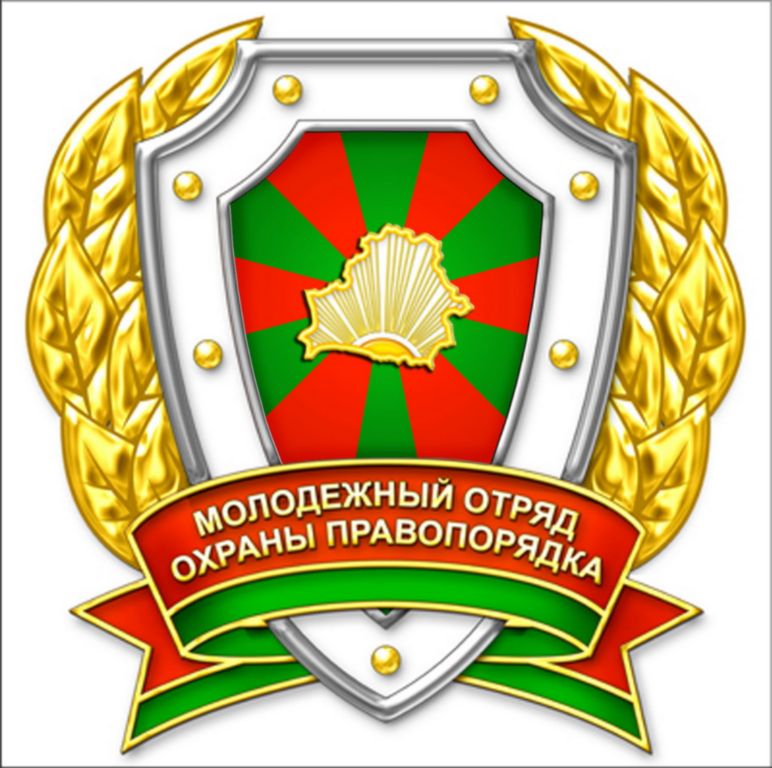 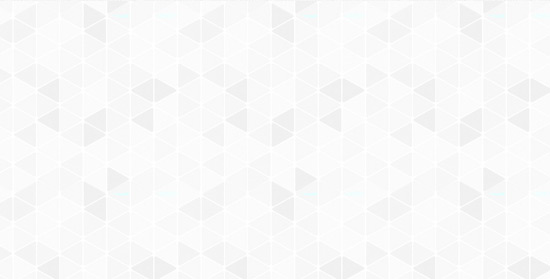 Состав отряда:
отделение  №1
1 .Гонцов Артемий 
2. Рубец Валерий
3. Колбик Владислав
4. Фальтенберг Виталий  
5. Шарупский Илья
6. Есман Павел 
7. Кизюкевич Олег
8. Киемединов Хусрав
9. Сильванович Александр
10. Потапович Дмитрий
отделение  №2
Борисевич Александр 
Балиндов Дмитрий 
Голешев Святослав 
Путята Дмитрий 
Архутич Александр 
Литвин Павел 
Кулеш Александр
Болтрукевич Павел 
Зверко Эдуард 
Коврах Владимир
Никитина Вероника
отделение  №3
Шуляк Мария 
Рожков Павел 
Максимович Владислав 
Бошко Никита
Зубок Роман 
Азарко Павел 
Ракашевич Дмитрий 
Глод Даниил 
Яковлев Павел
Богуш Елизавета
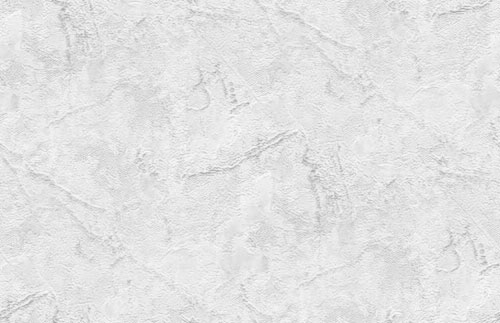 Наиболее приоритетными направлениями деятельности отряда являются патриотическое воспитание студентов, организация досуга, пропаганда здорового образа жизни и воспитание чувства ответственности перед Родиной.
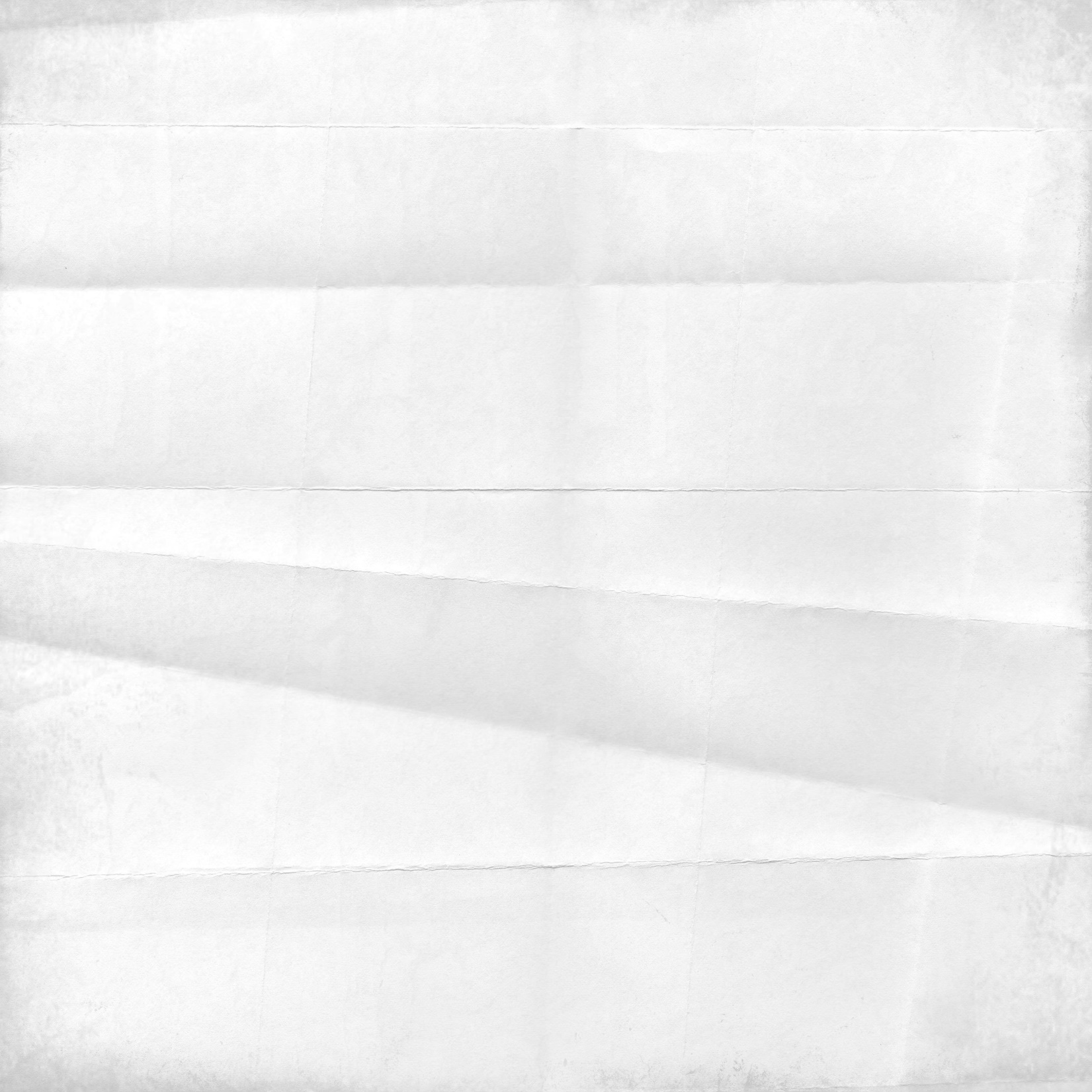 Команда МООП ГрГМУ в 2017 году участвовала в охране правопорядка, обеспечивала общественный порядок во время время проведения следующих массовых мероприятий:
Дежурство на конкурсе «Мистер ГрГМУ»
Дежурство на торжественном собрании и концерте по, посвященным Дню Защитника Отечества
Дежурство на концерте, посвященному 8-му Марта.
Дежурство на футбольных матчах, стадион «Неман».
Дежурство на конкурсе «Мисс ГрГМУ»
Дежурство на университетском кубке  КВН.
Дежурство на концерте «Цветы Великой Победы»
Дежурство на празднике 9 Мая – День Победы.
Дежурство на выпускном в УО «ГрГМУ».
Дежурство на открытом диалоге «Молодежь Гродненщины».
Дежурство на конкурсе «Студент Года».
Дежурство на концертах «Посвящение в первокурсники».
Дежурство на финале конкурса «Студент Года -2017»
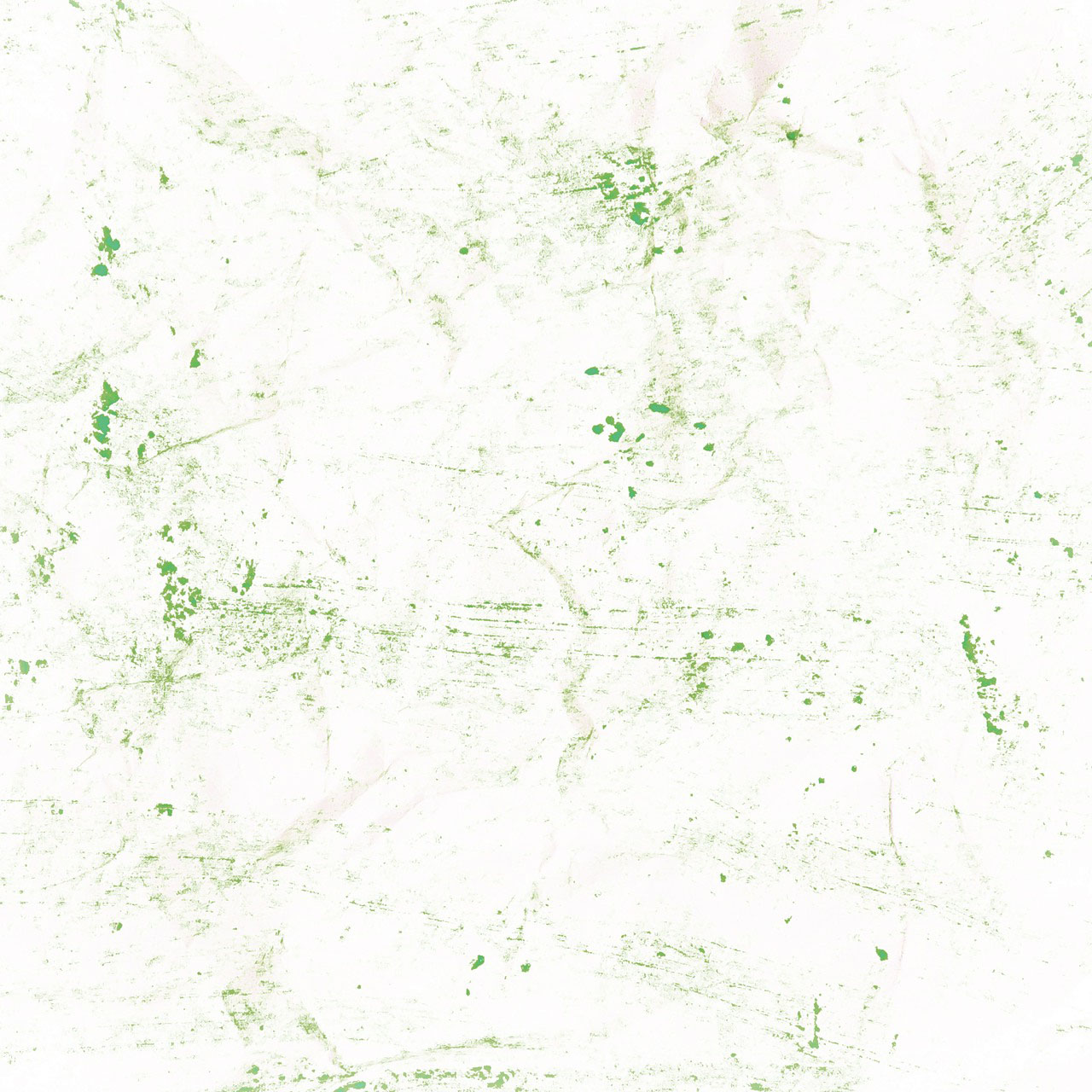 Упоминания в СМИ и интернет-ресурсах:
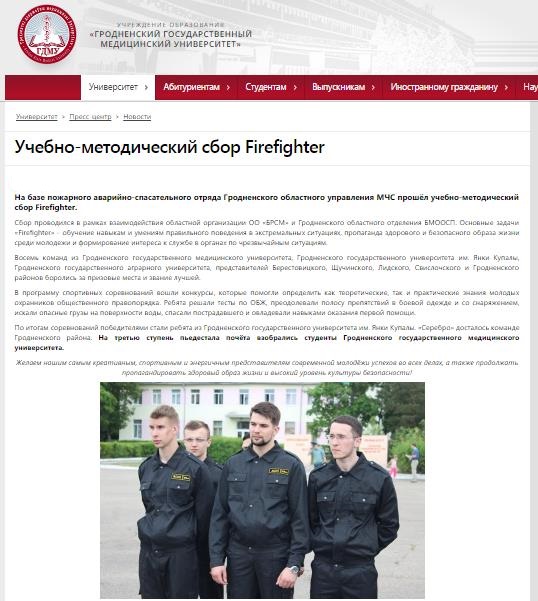 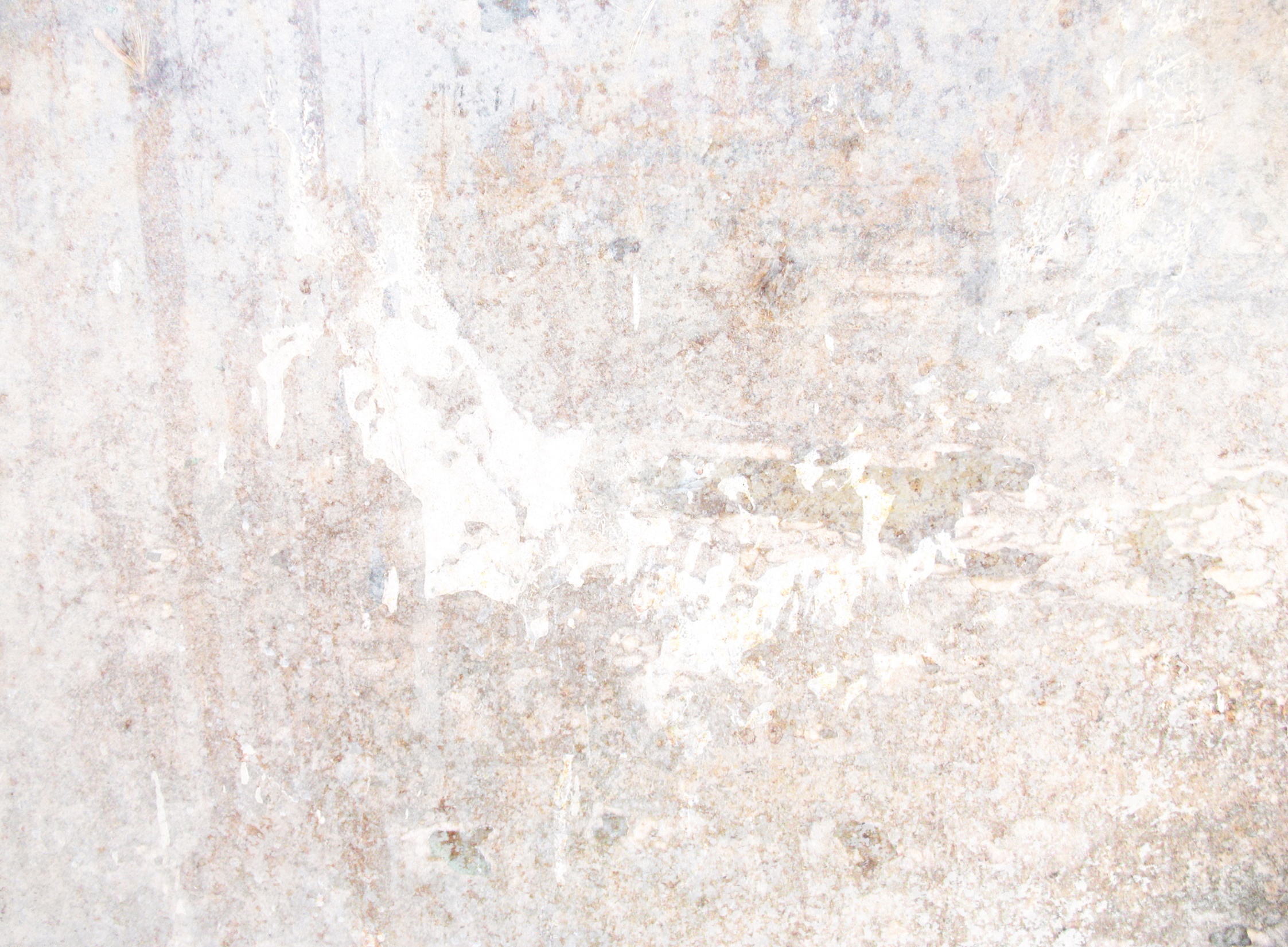 Неотъемлимой частью работы молодёжного отряда охраны правопорядка является организация и участие в военно-патриотических слетах, значимых событиях  общественной жизни Республики Беларусь.  Члены нашего отряда участвуют в реализации проектов по гражданско-патриотическому  воспитанию молодёжи, развитию молодежного правоохранительного движения.
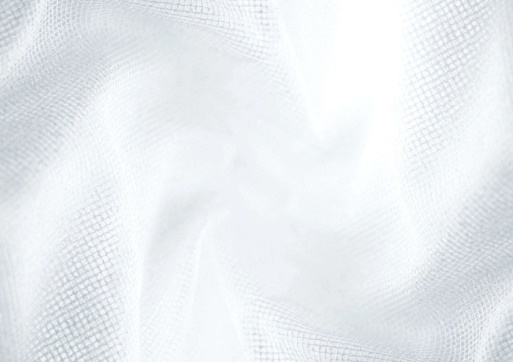 Деятельность МООП «Авнгард ГрГМУ» направлена на профилактику правонарушений в городской среде
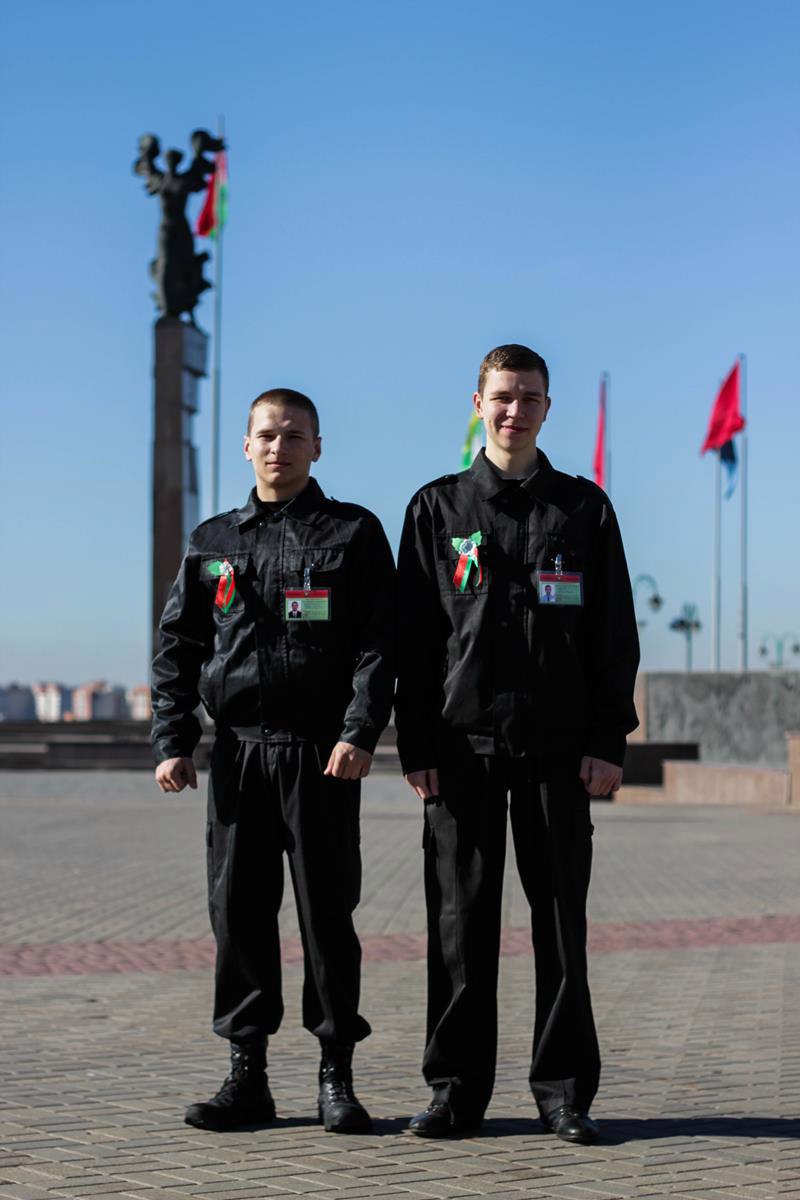 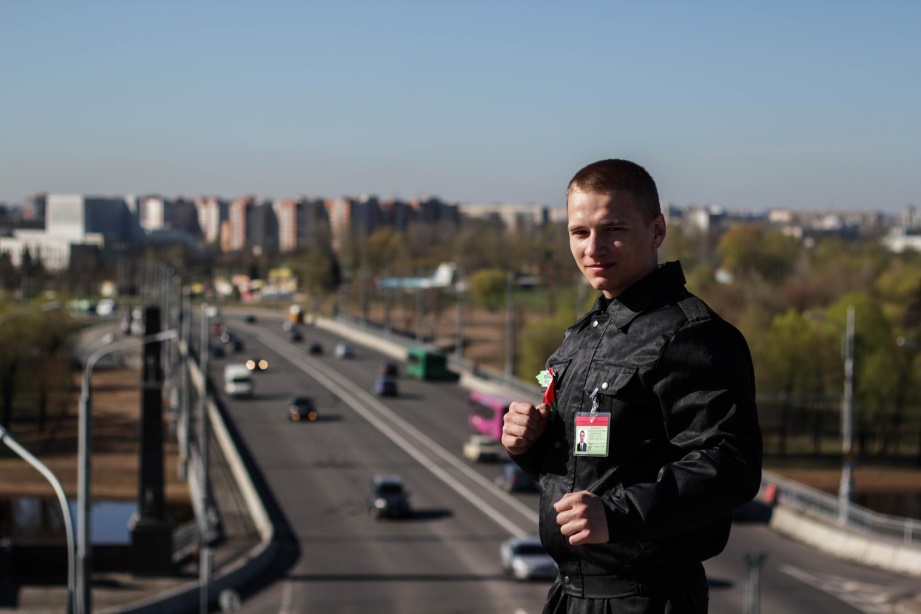 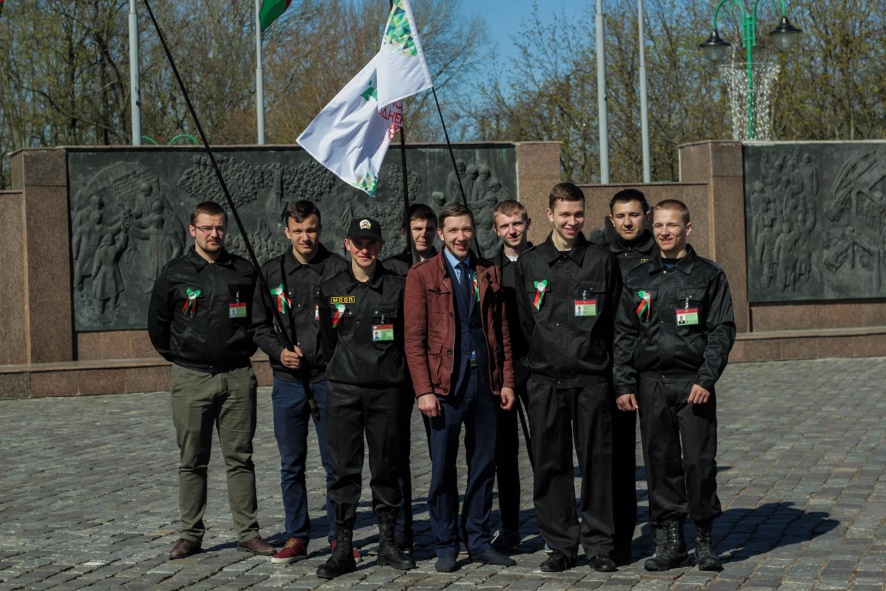 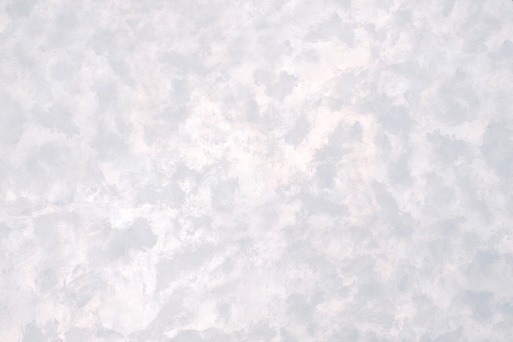 Наша жизнь: в университете
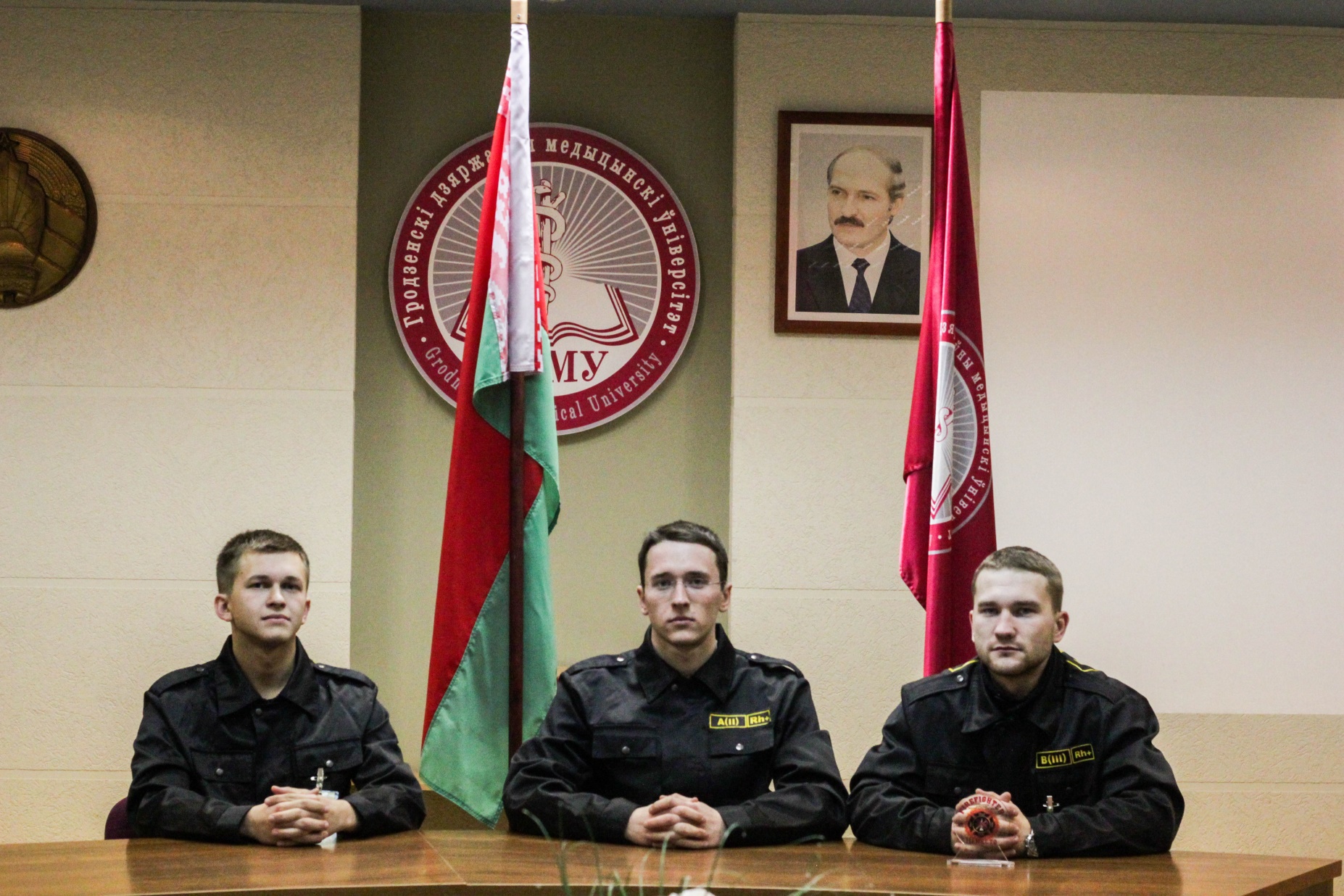 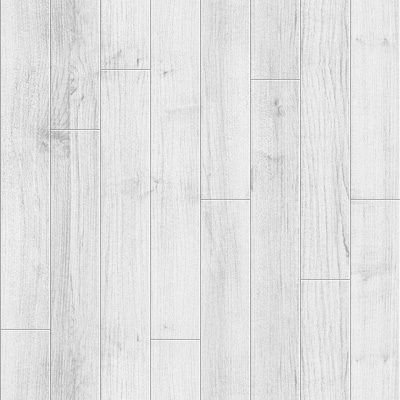 На Земле
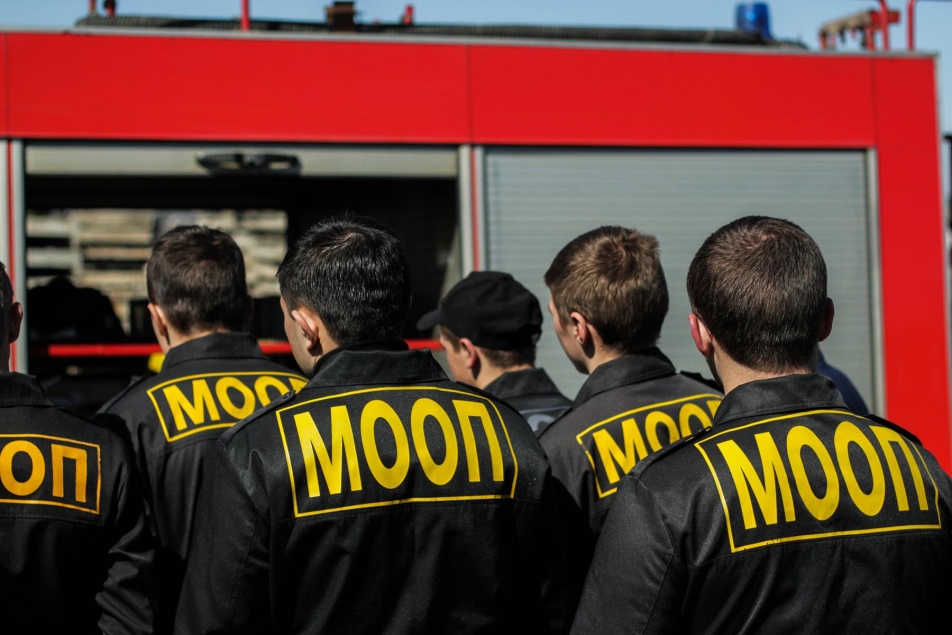 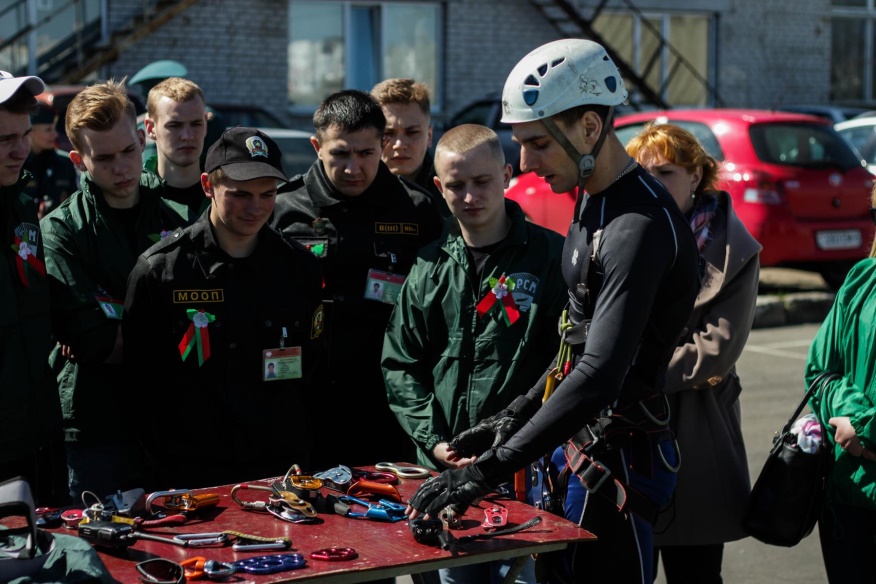 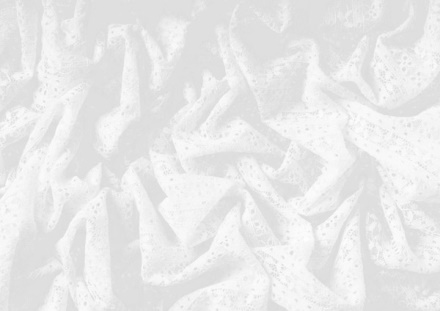 И на воде
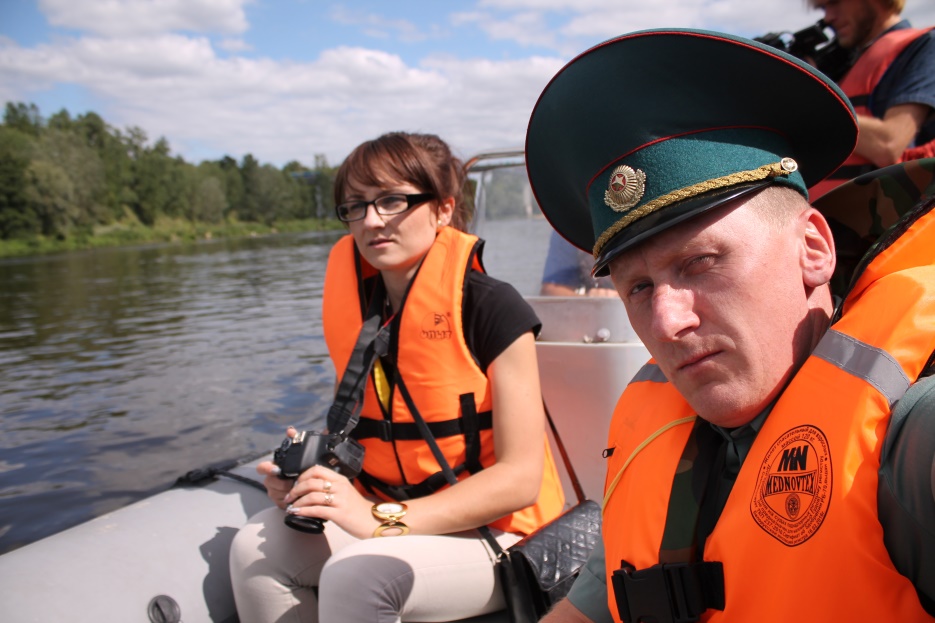 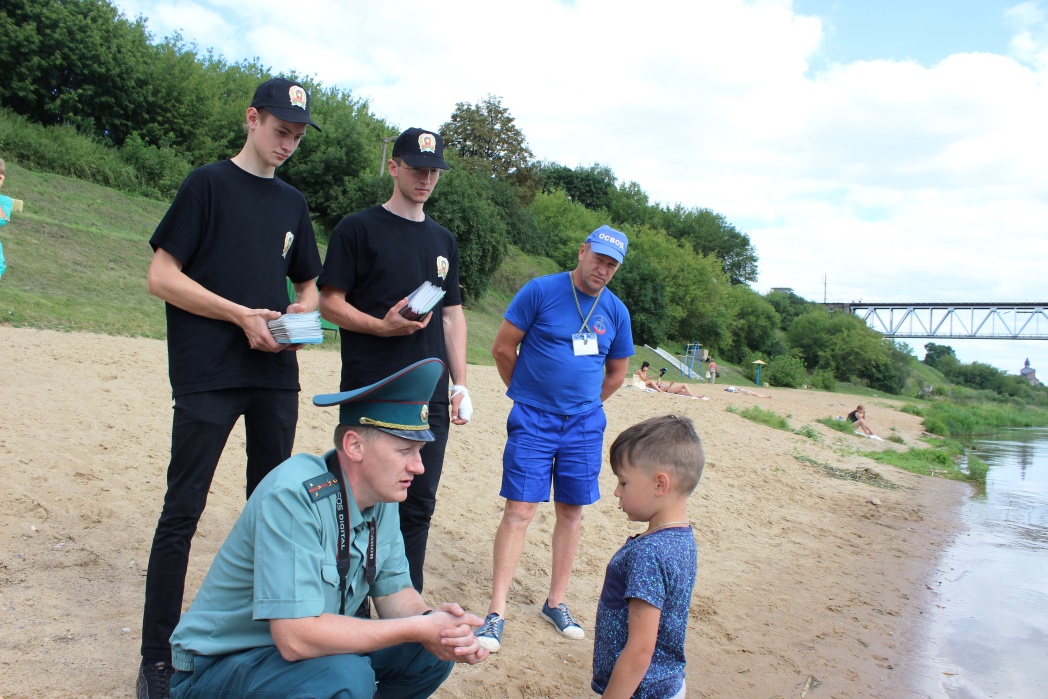 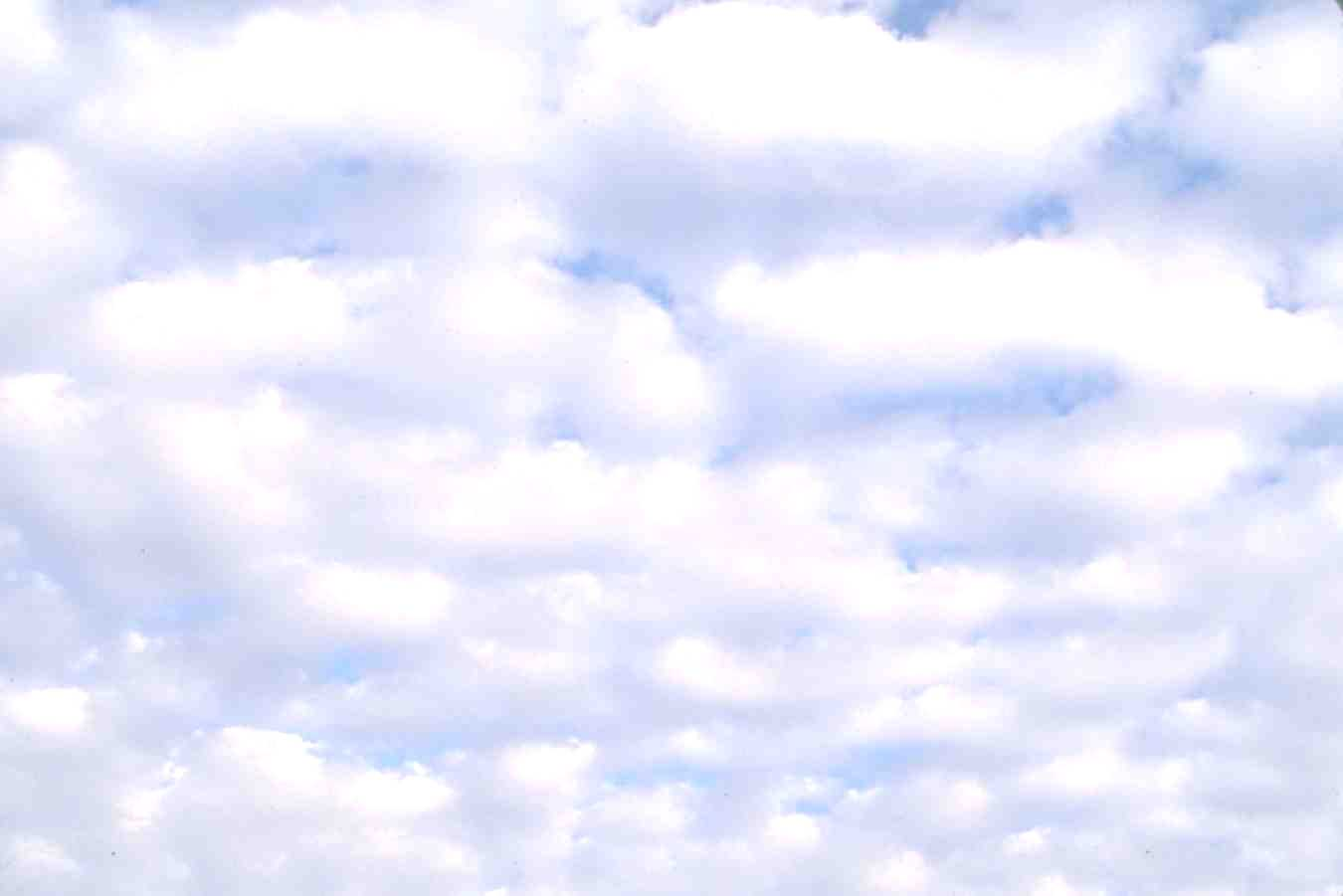 И воздух не исключение
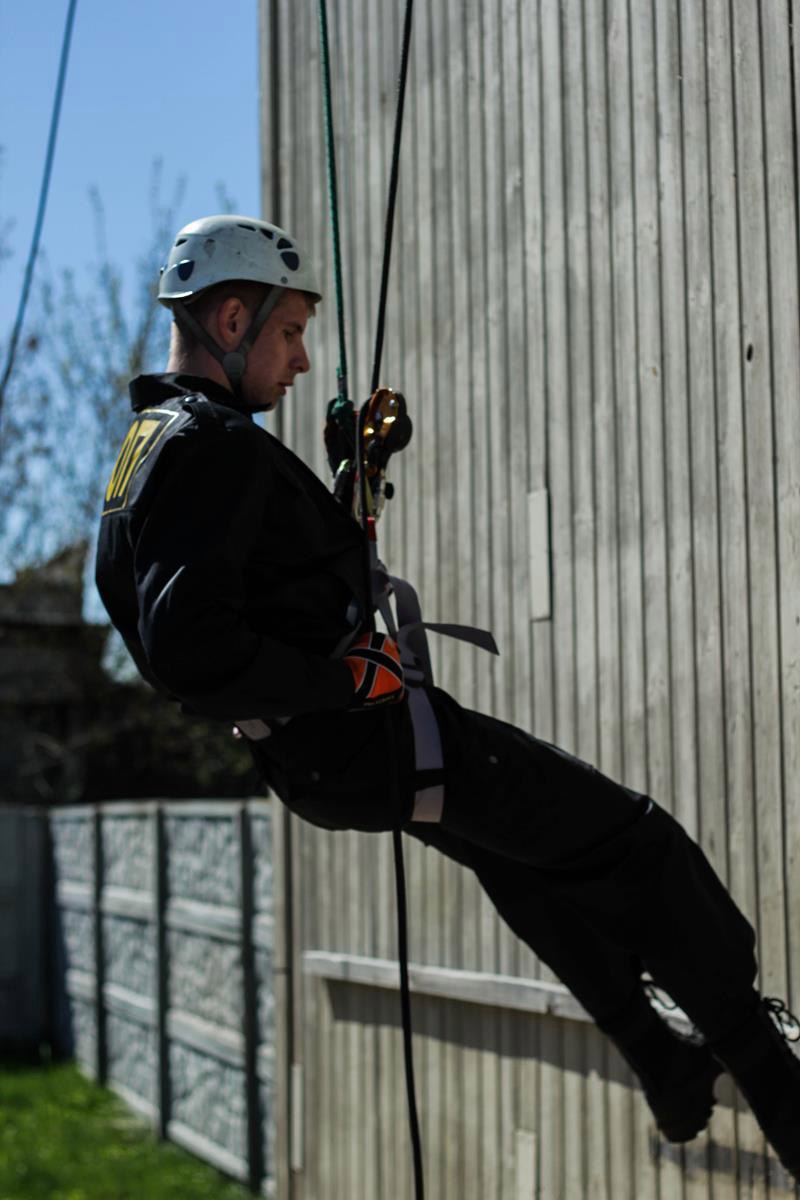 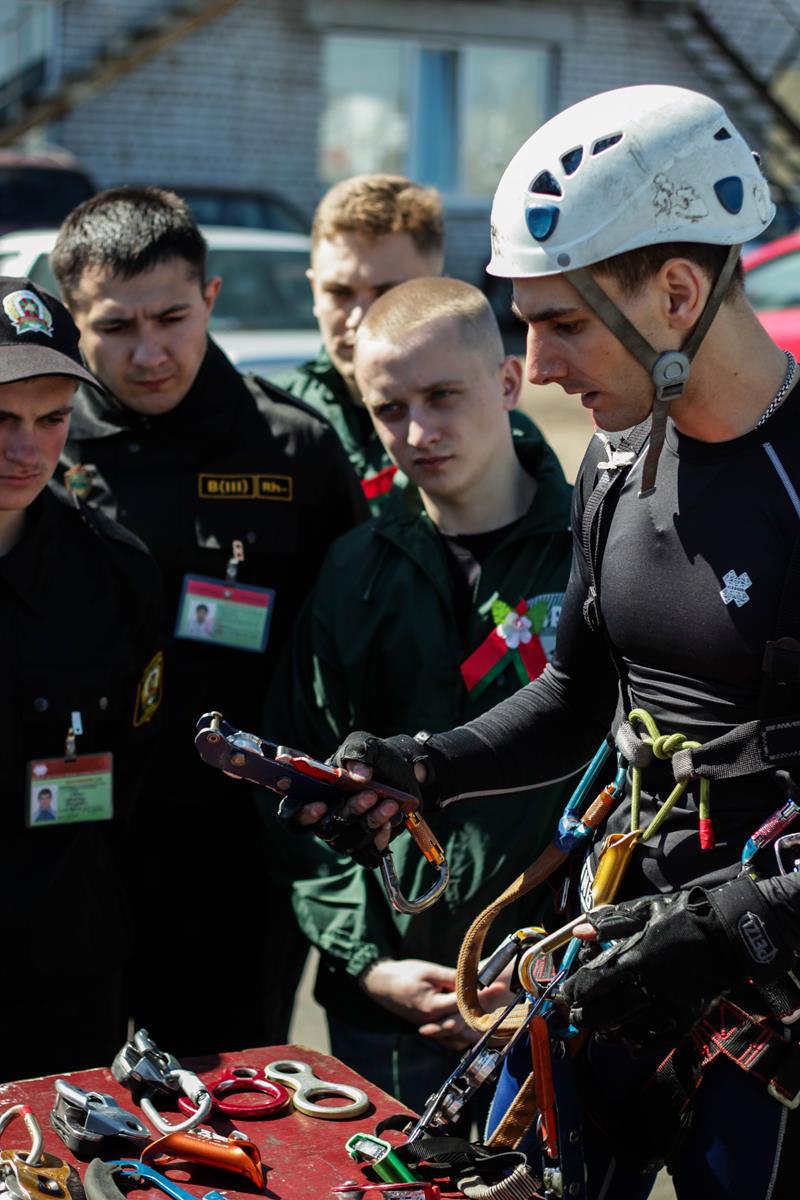 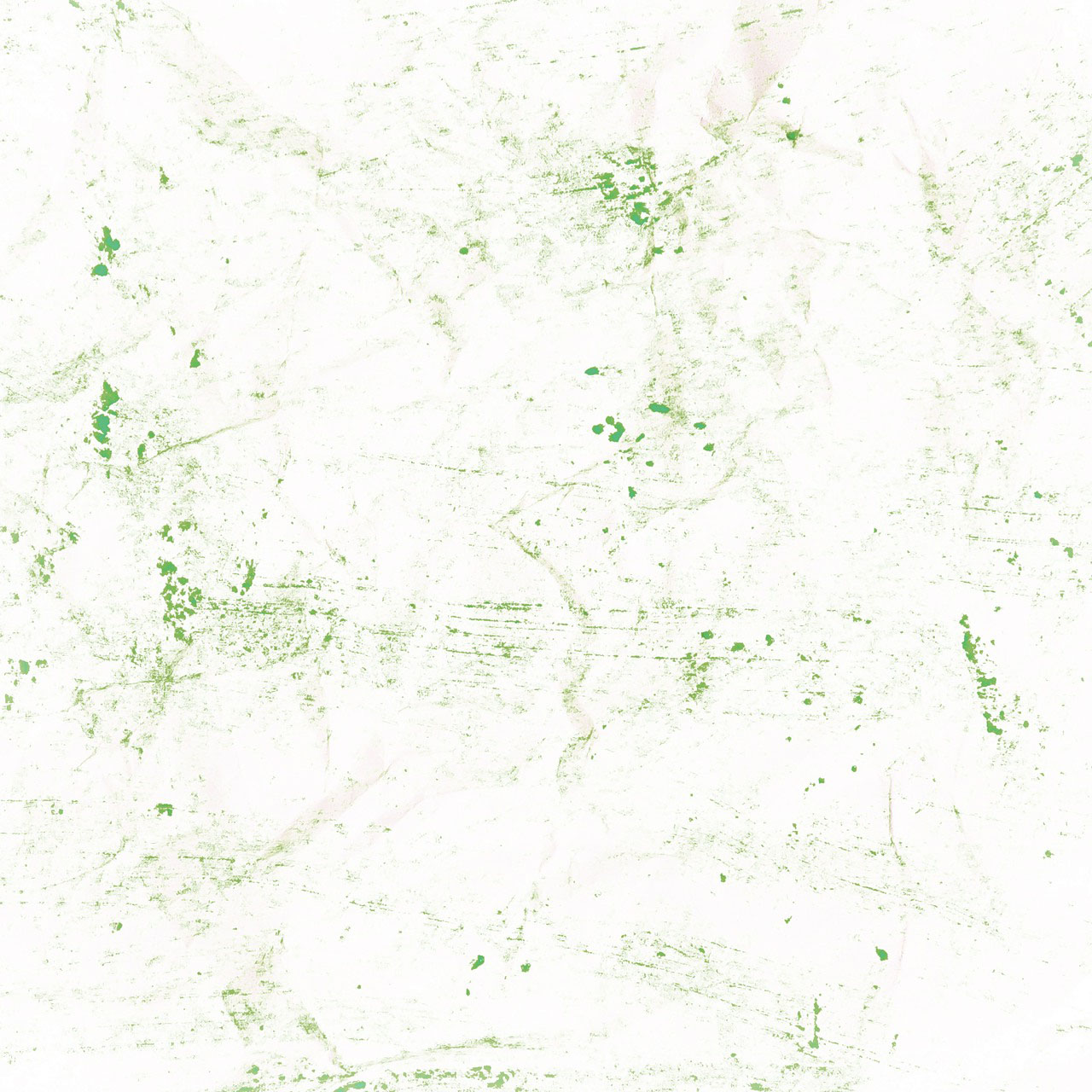 И без наград никак не обходится
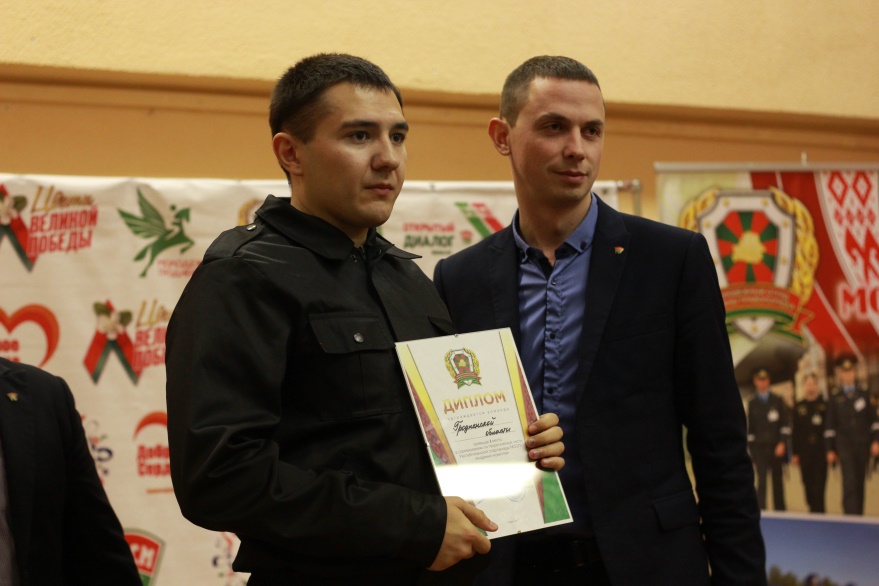 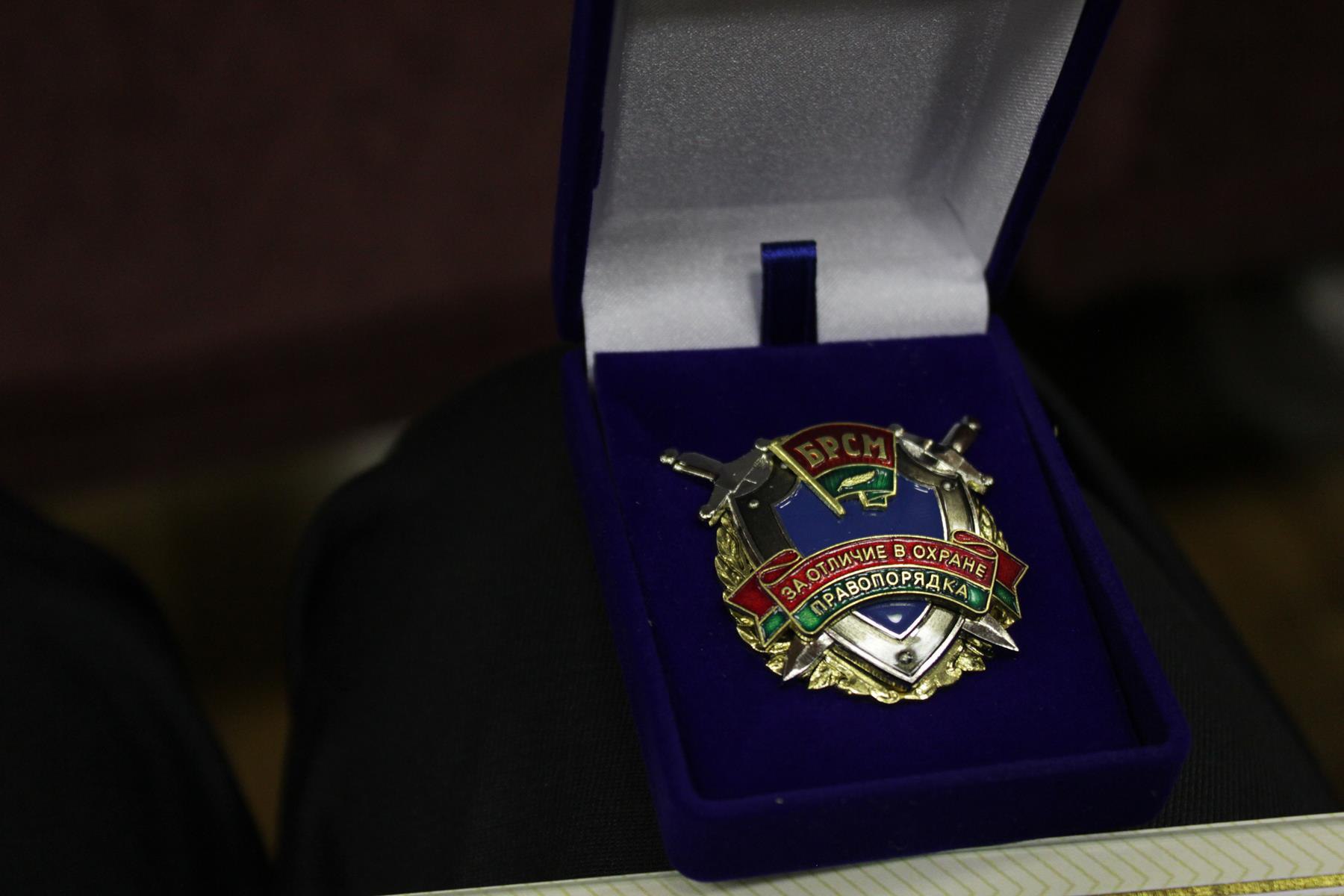 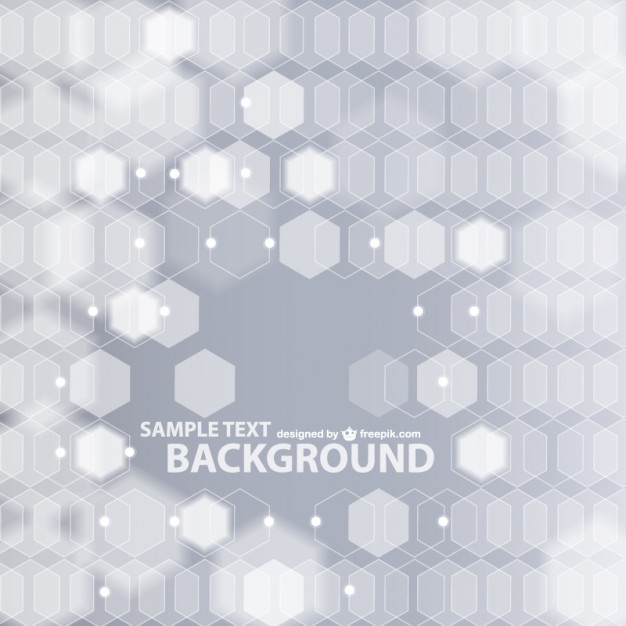 Если нужно – и помощь первую окажем
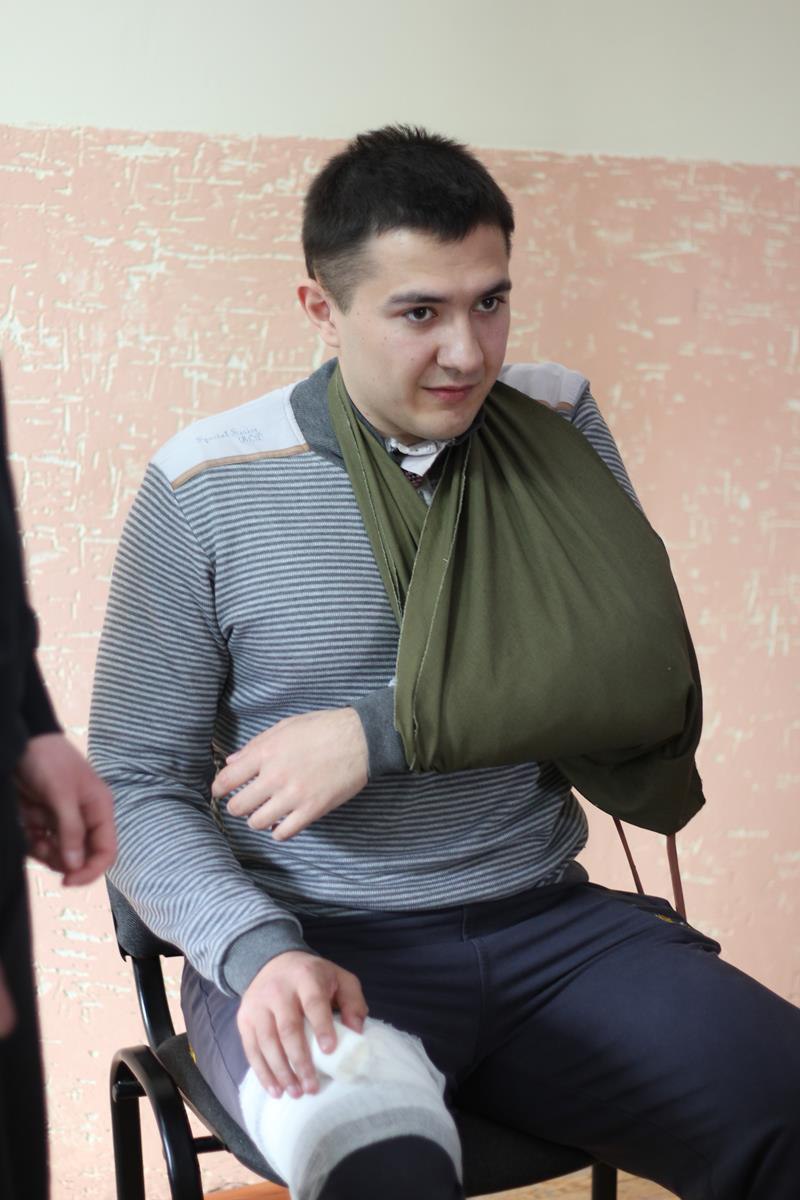 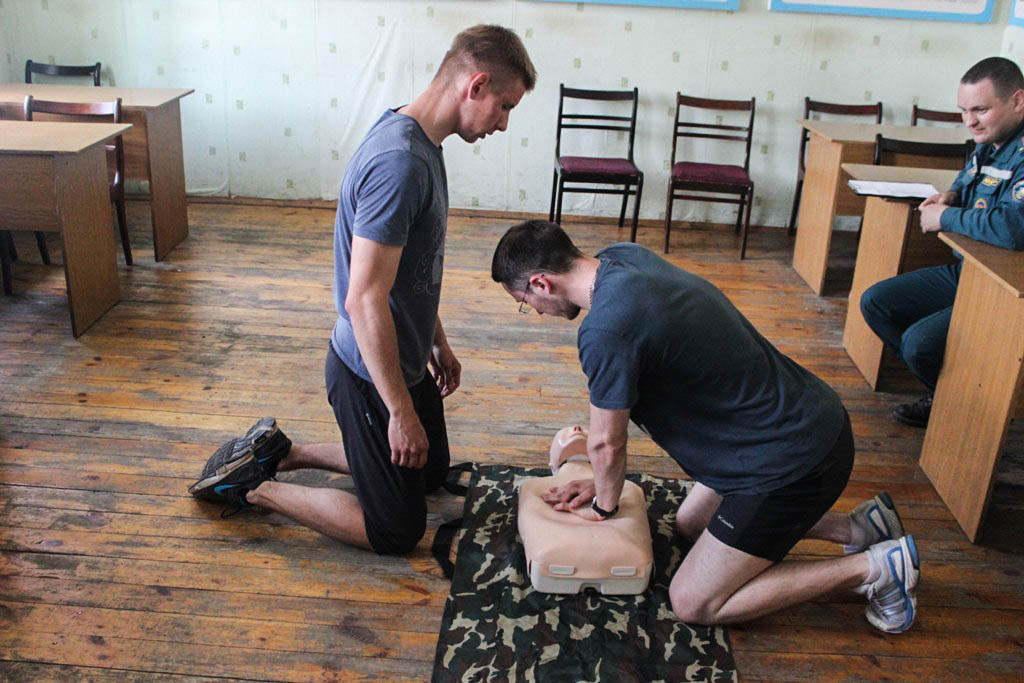 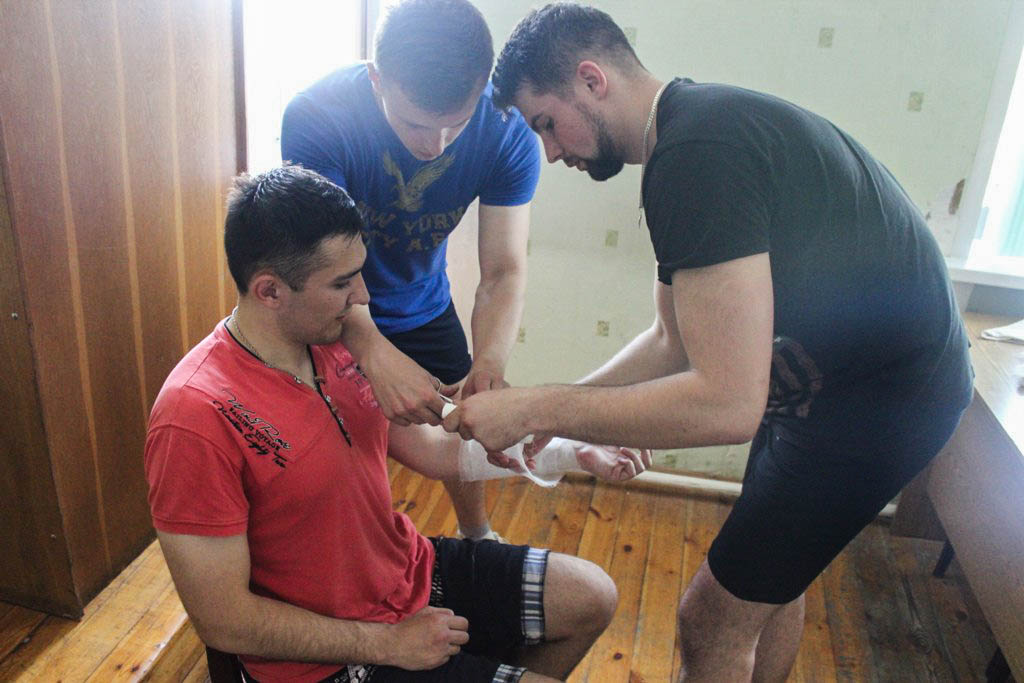 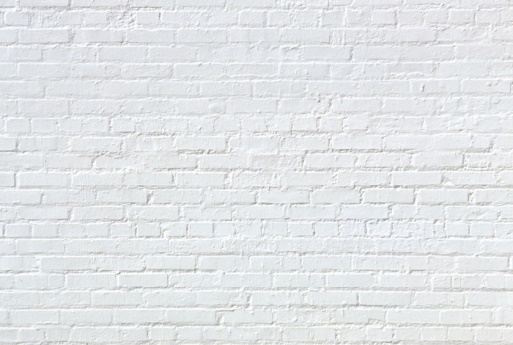 И из огня вытащим
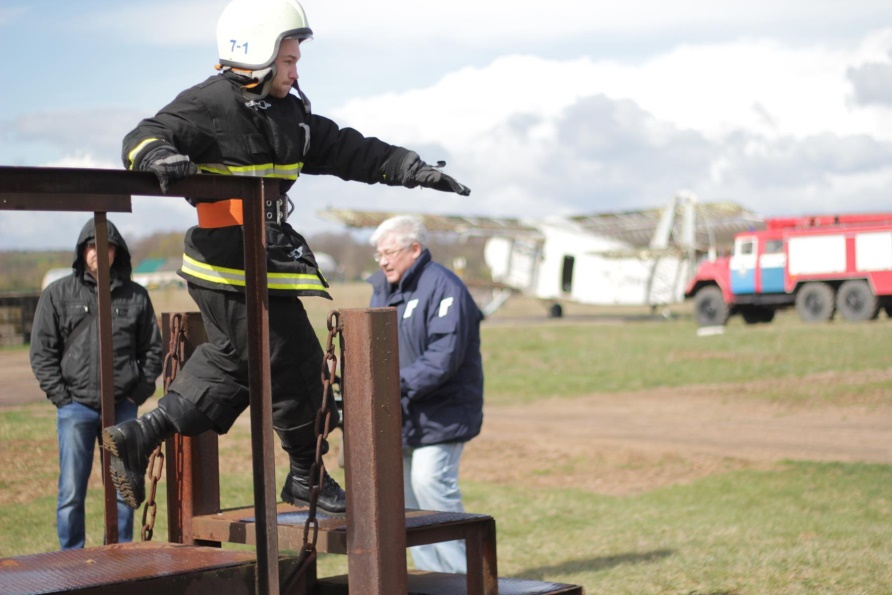 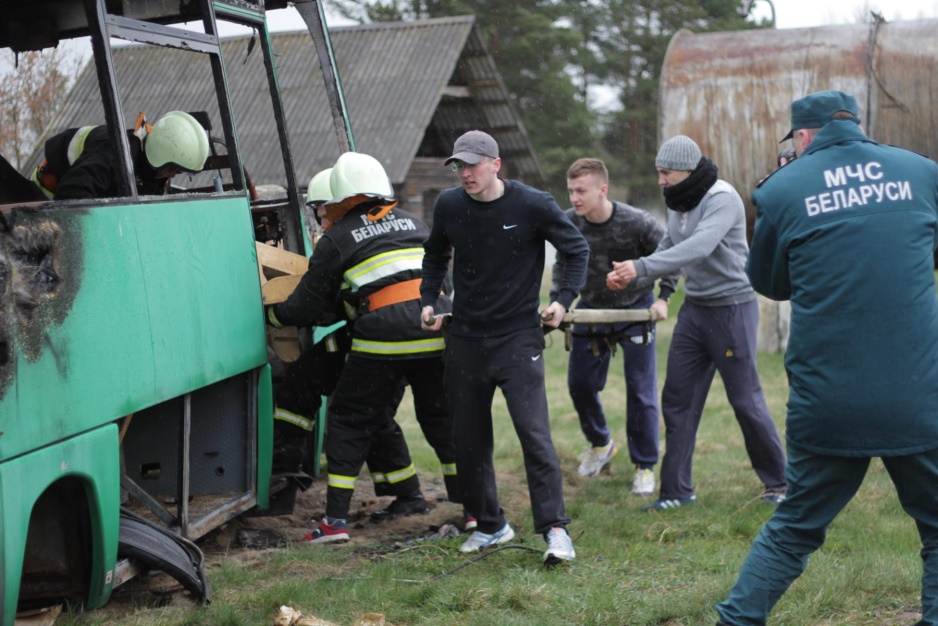 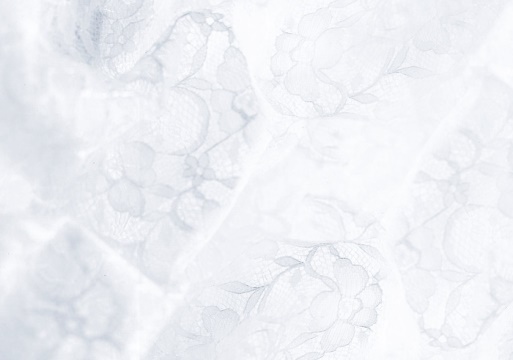 Если придётся, то и за оружие возьмемся
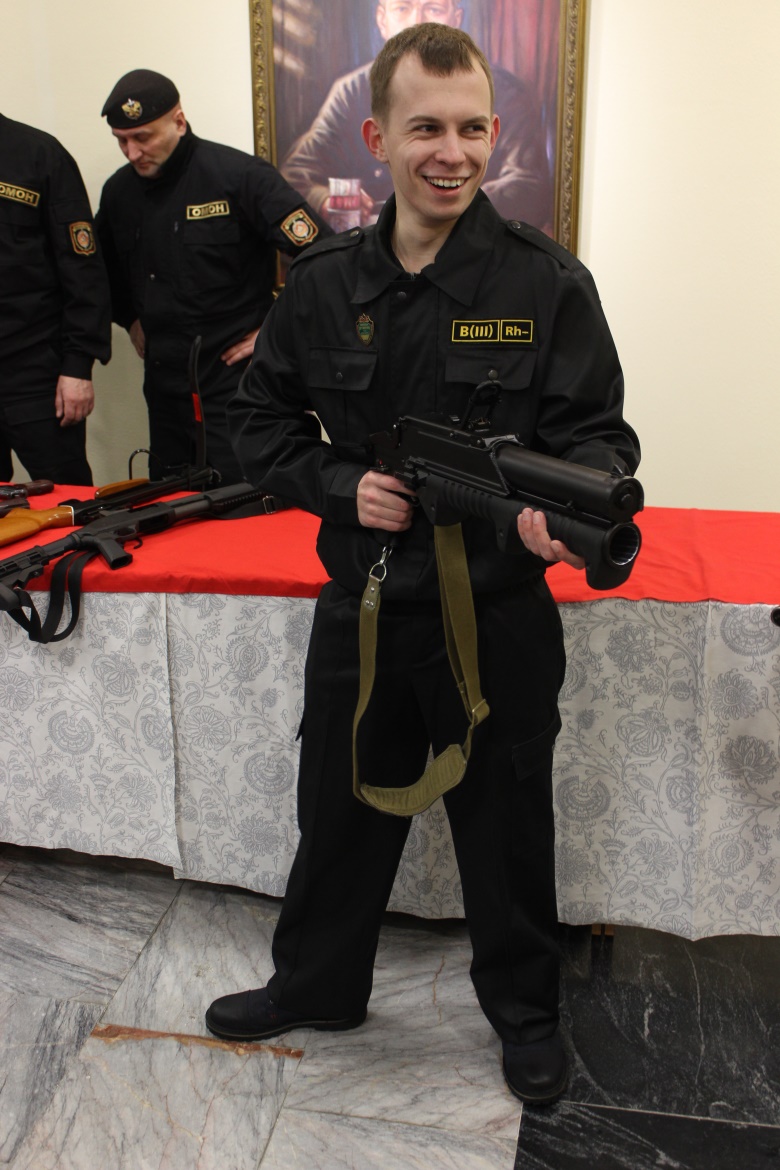 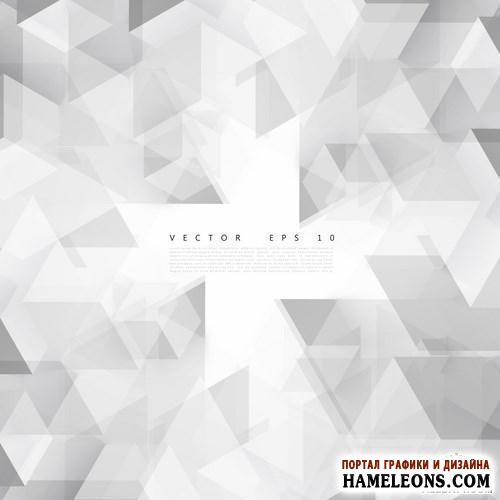 Собрания тоже стороной не обходим
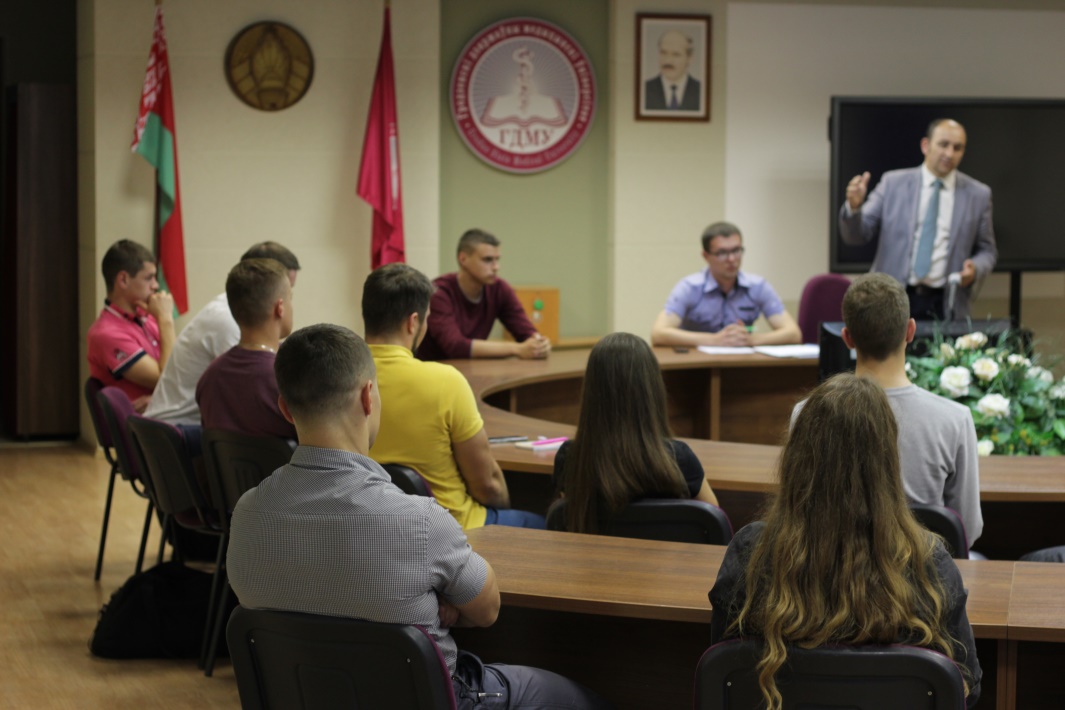 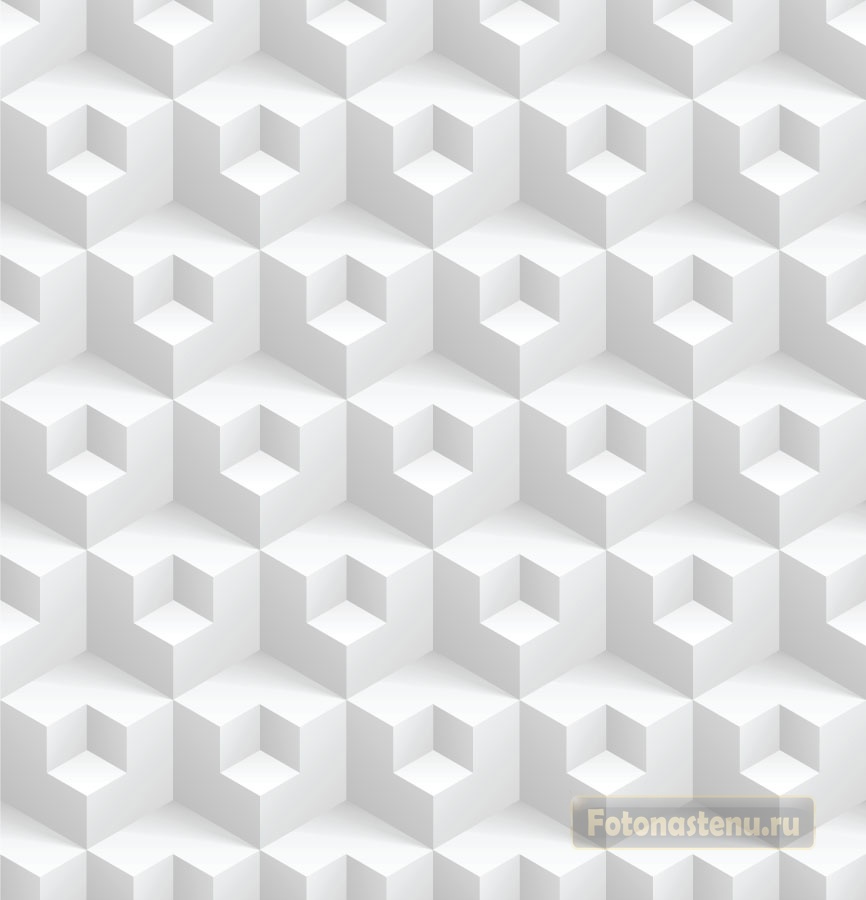 Если возник вопрос- он решается
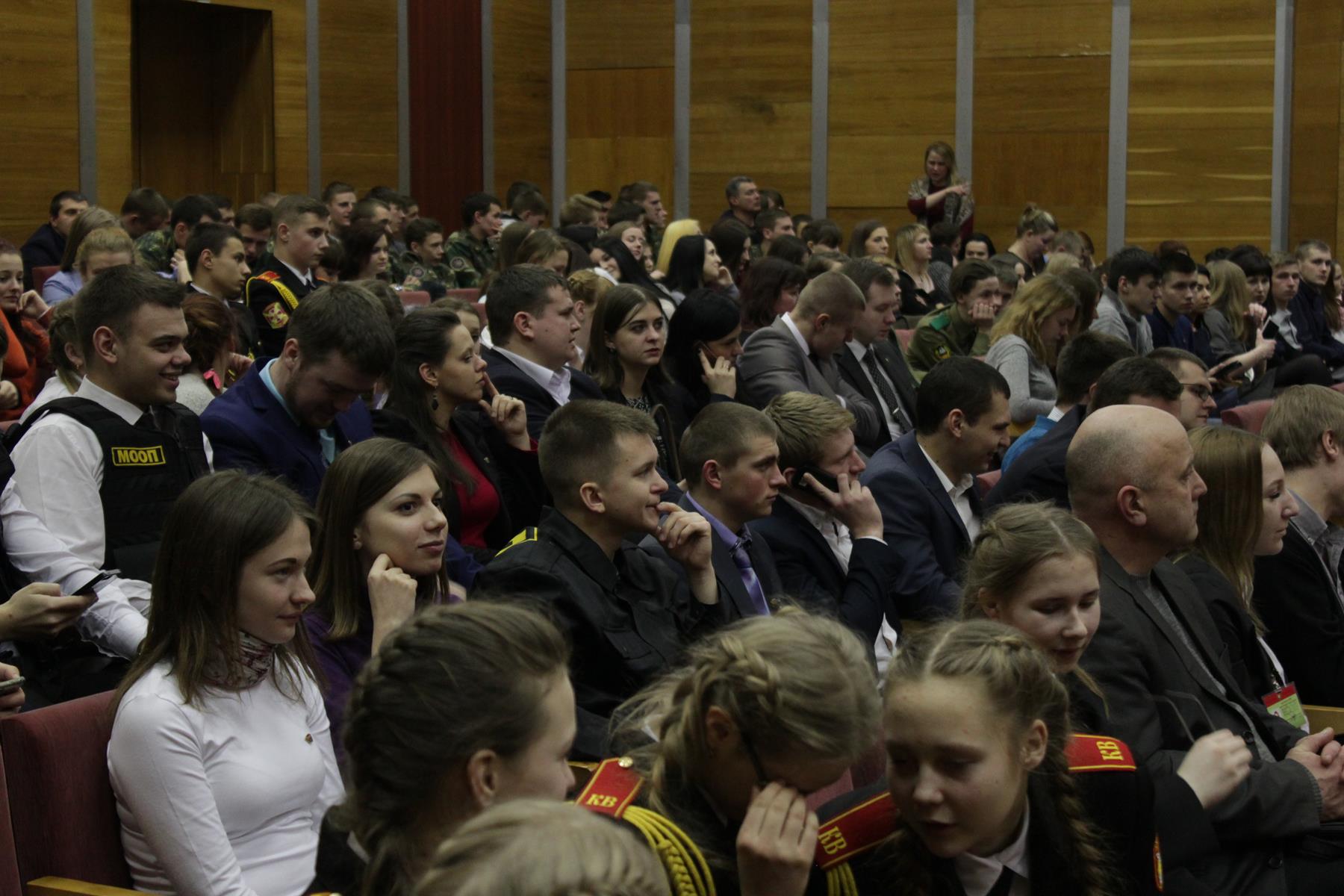 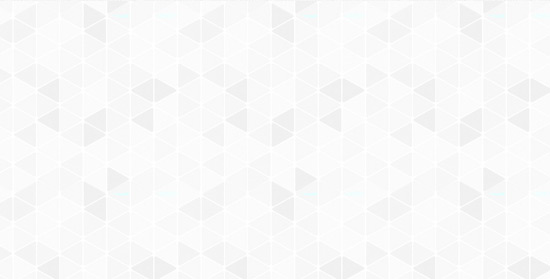 Концерт, посвящённый Дню Защитника Отечества
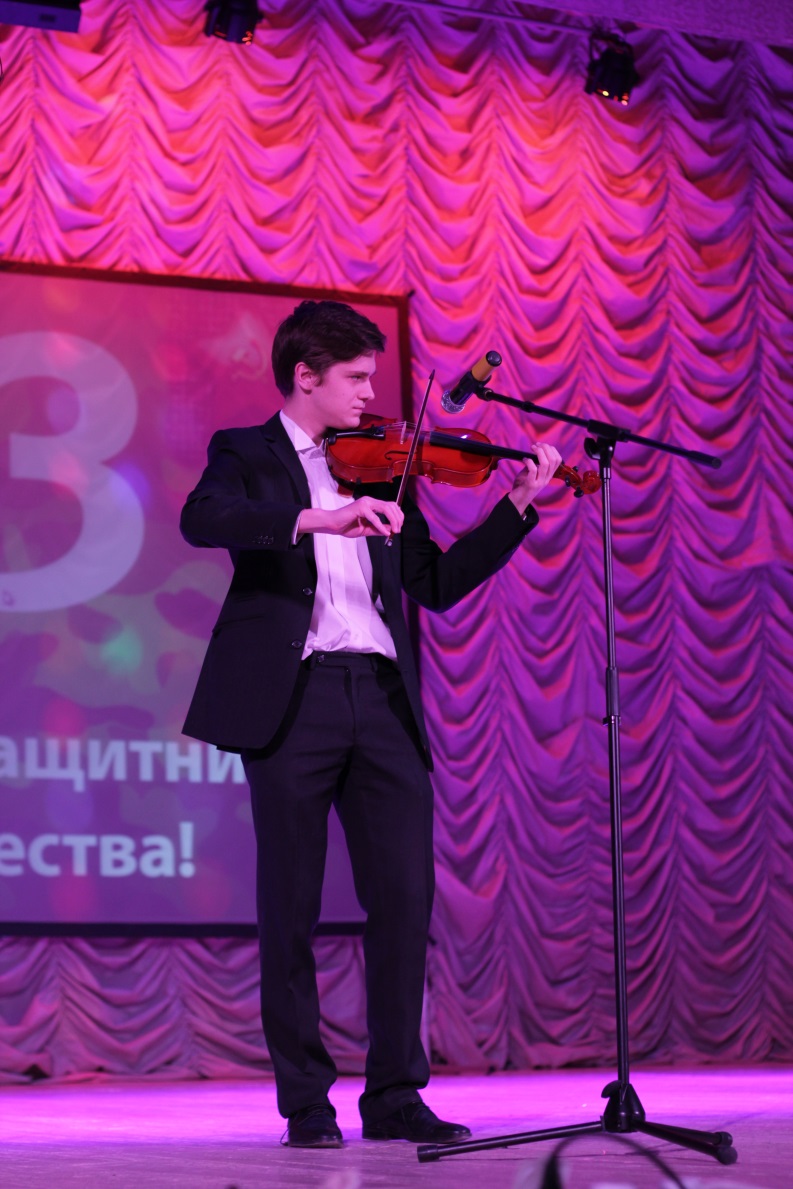 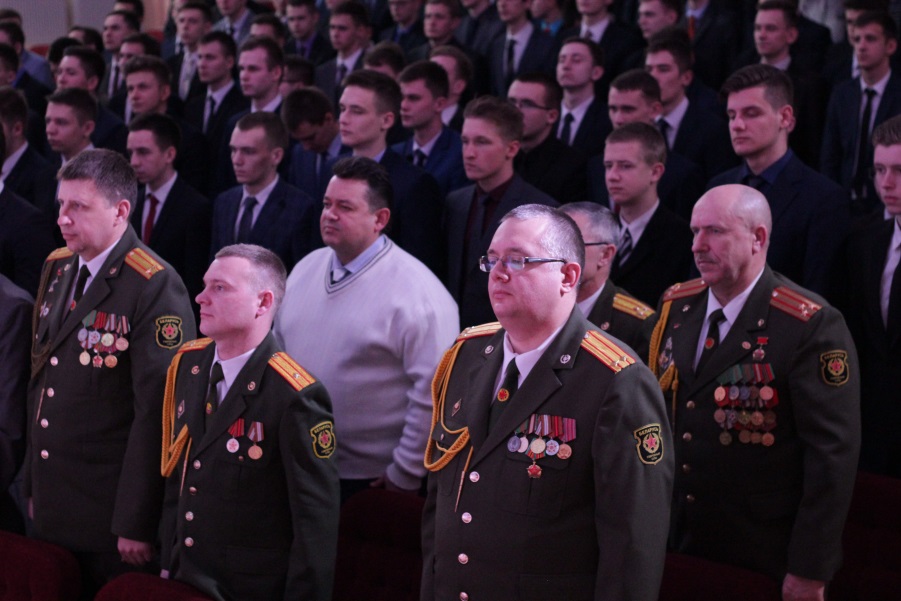 Уборка снега – в помощь пожилым людям
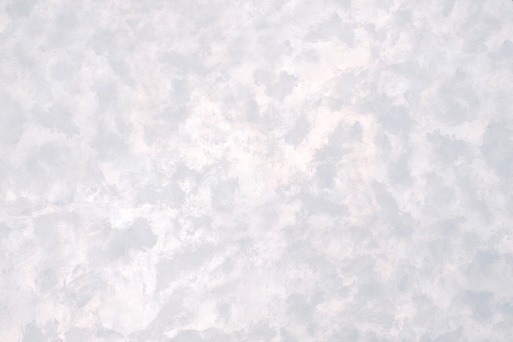 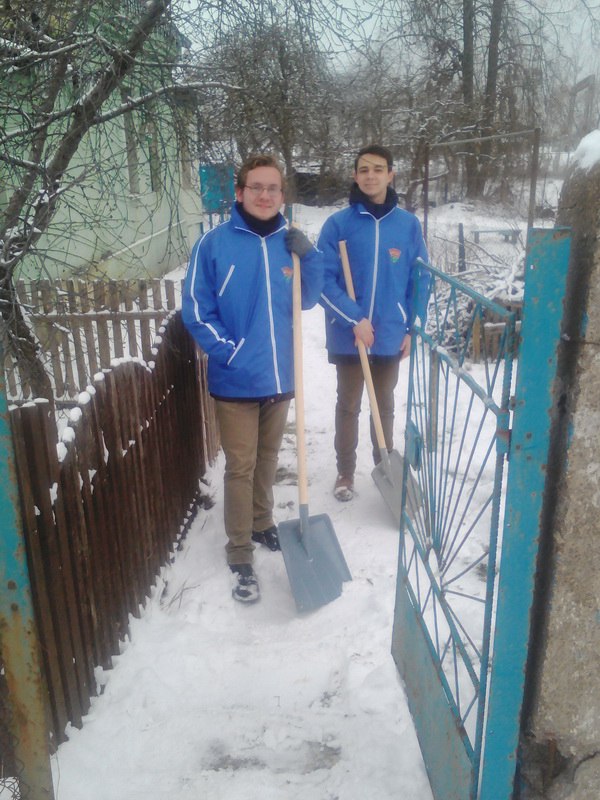 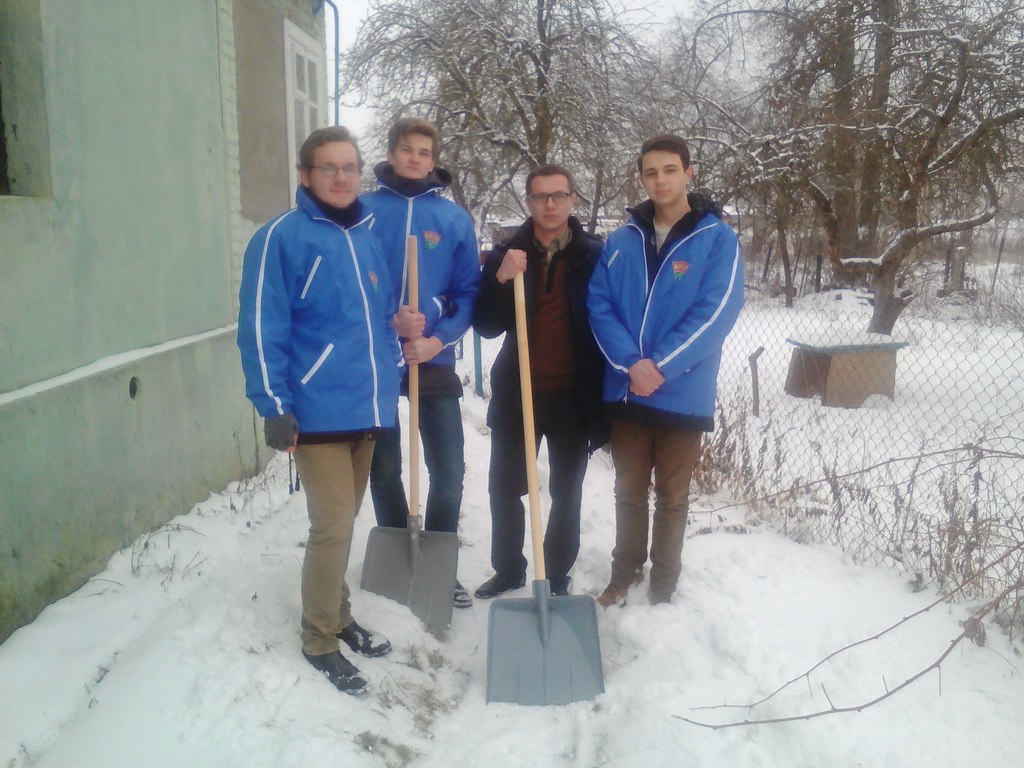 День МООП
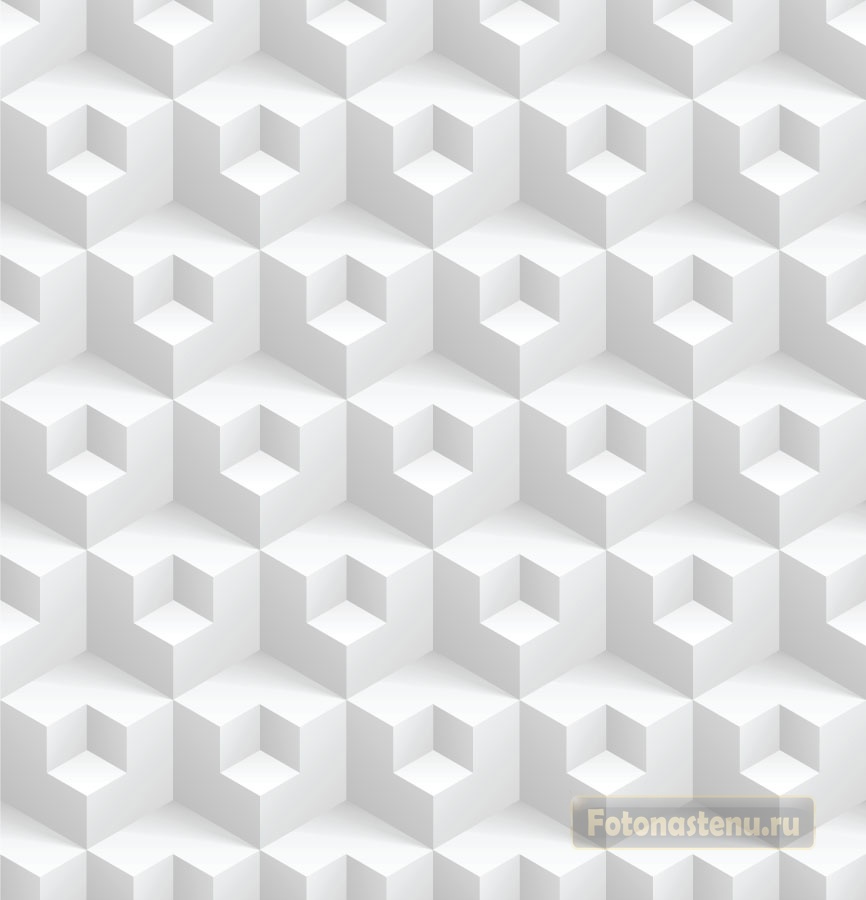 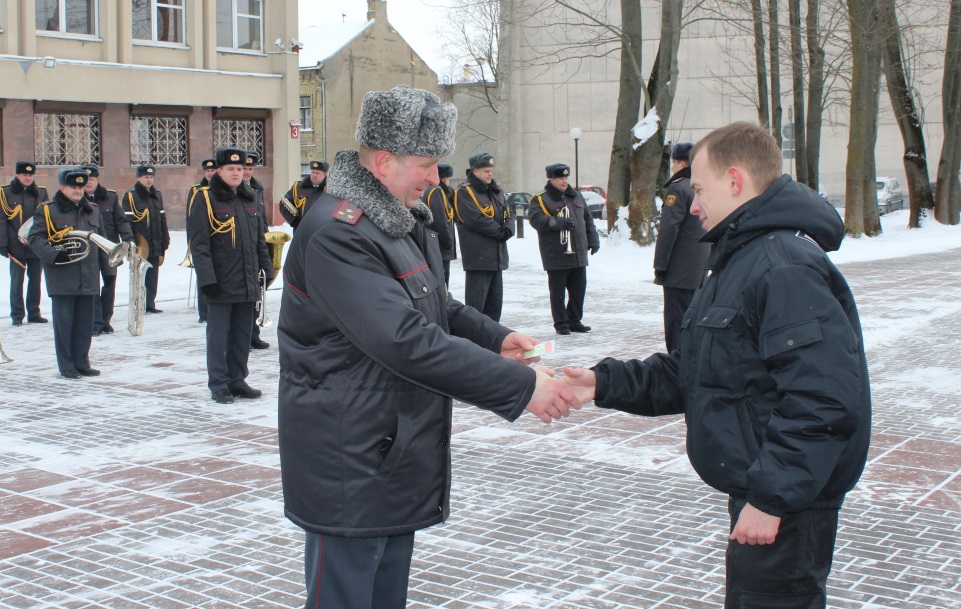 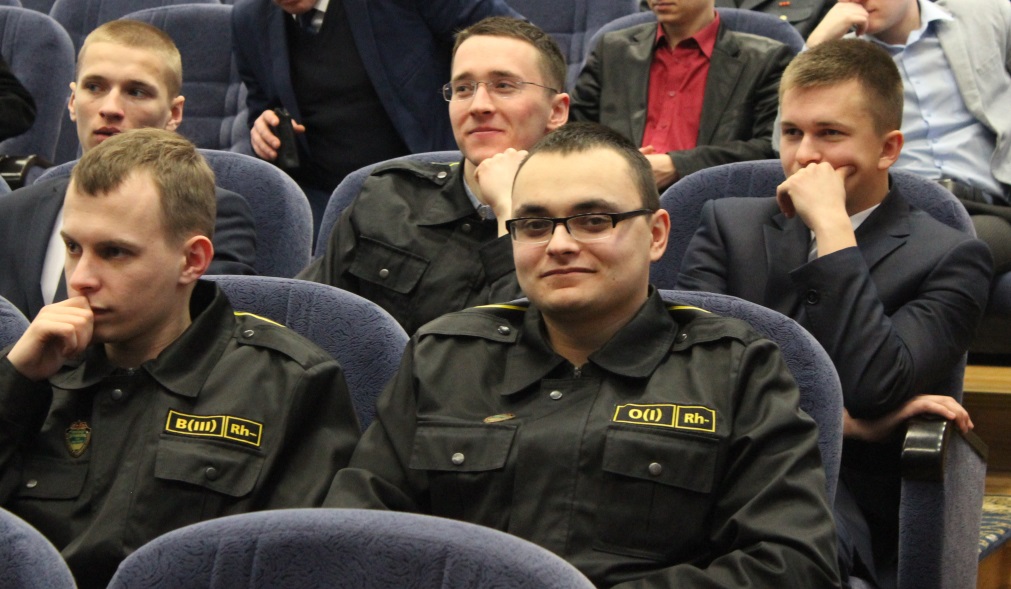 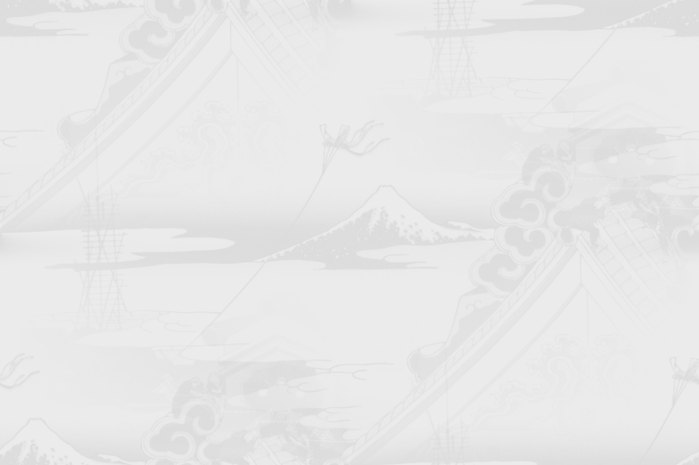 День борьбы с наркотиками
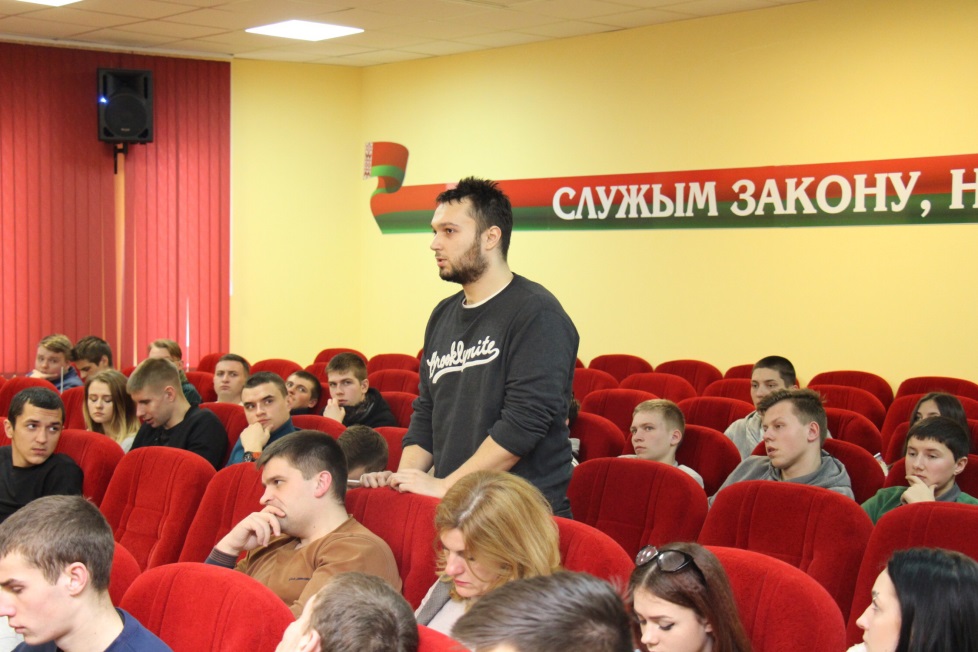 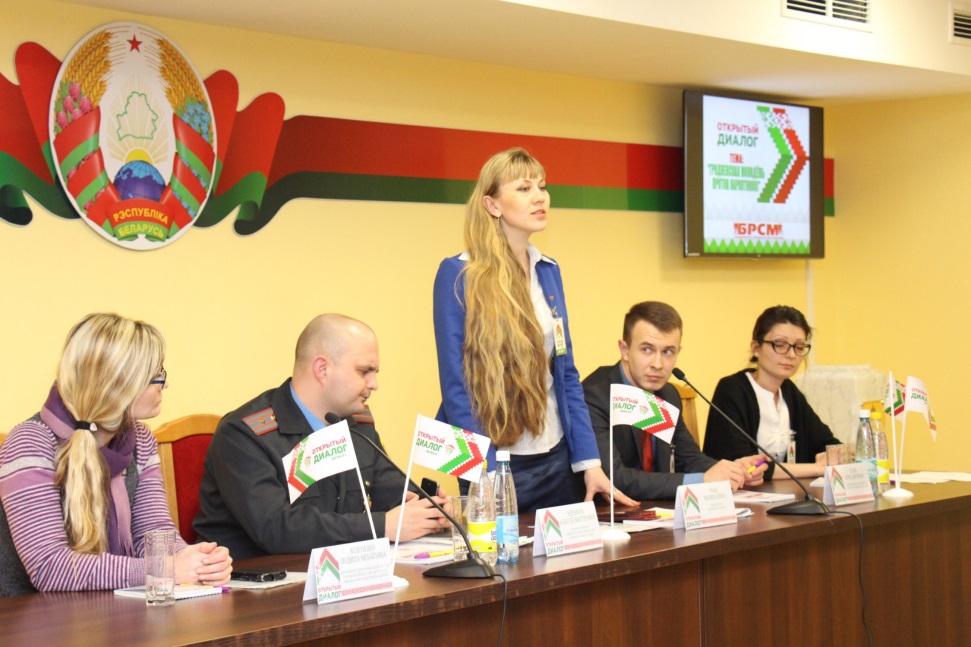 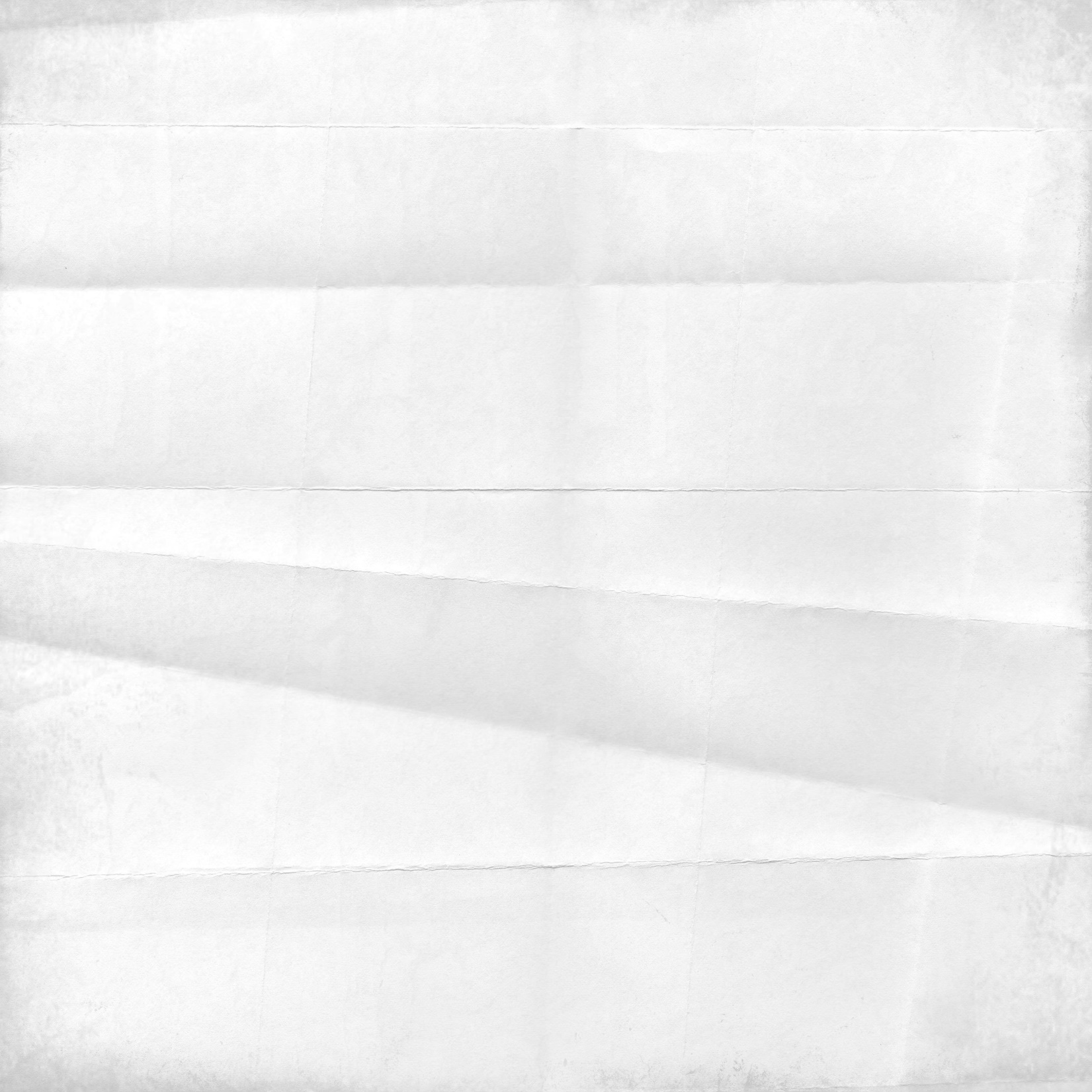 Разведатлон
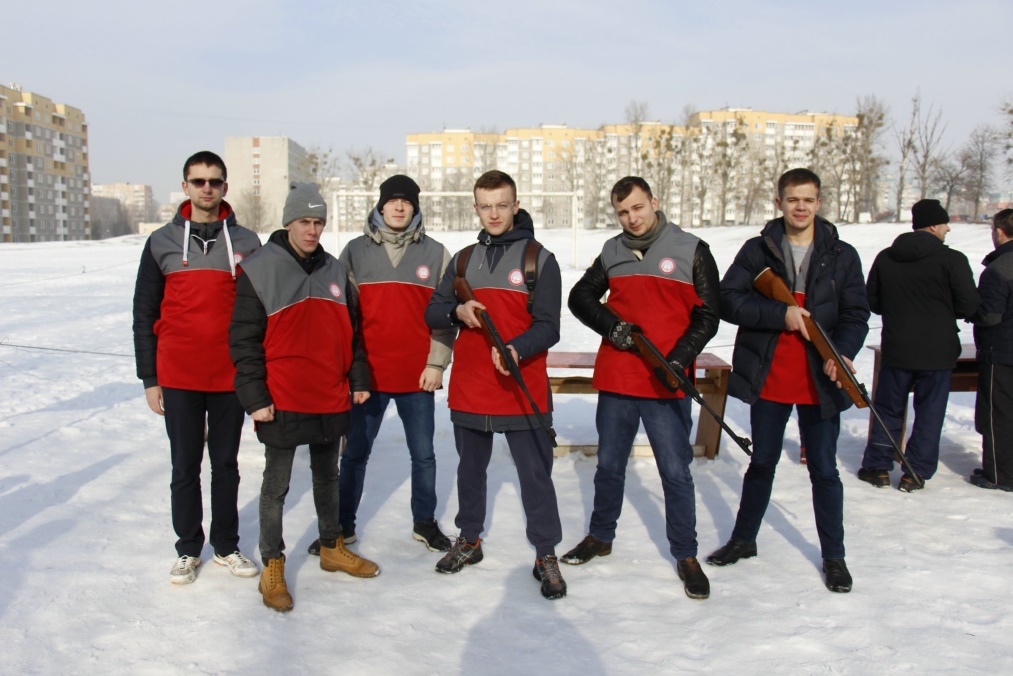 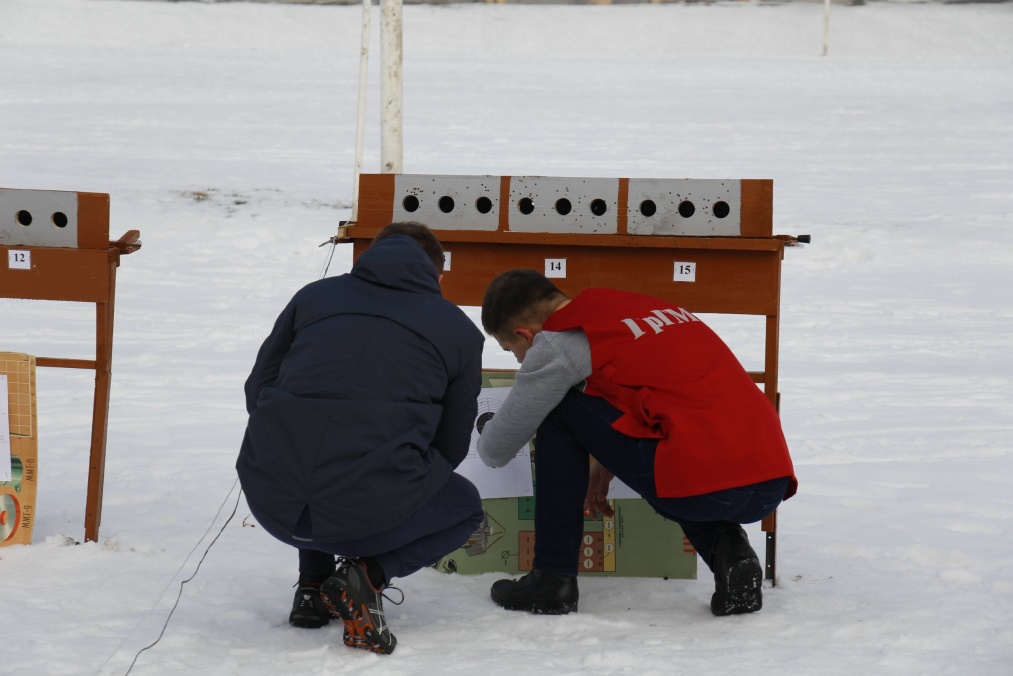 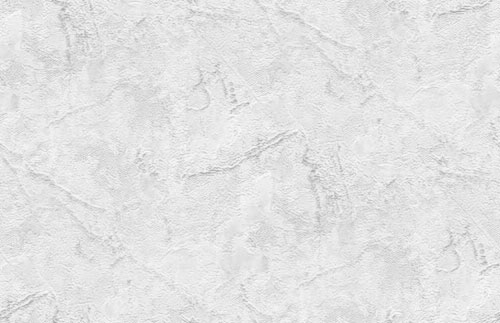 Открытый диалог и награждение в Полоцке
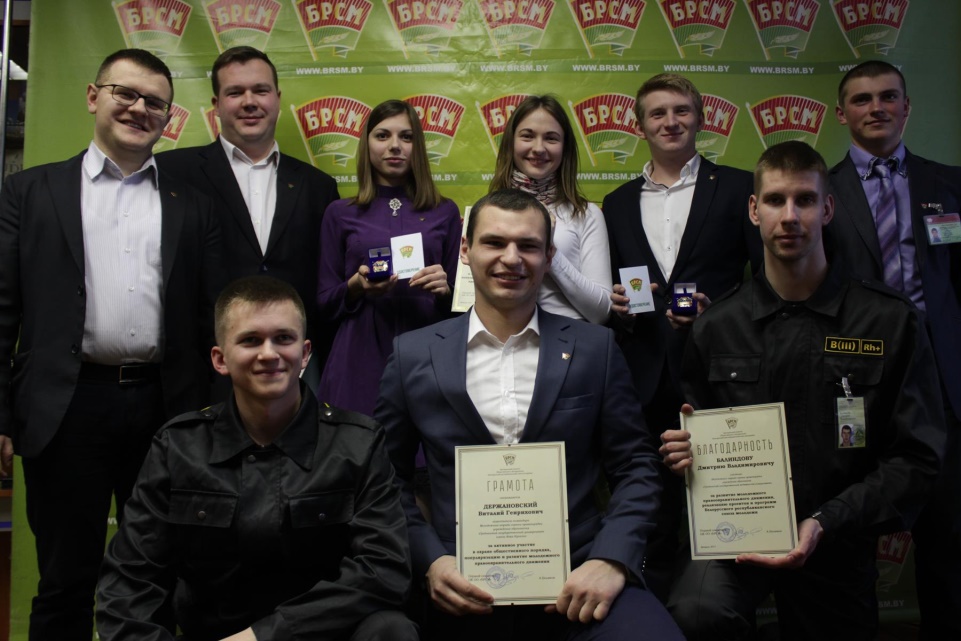 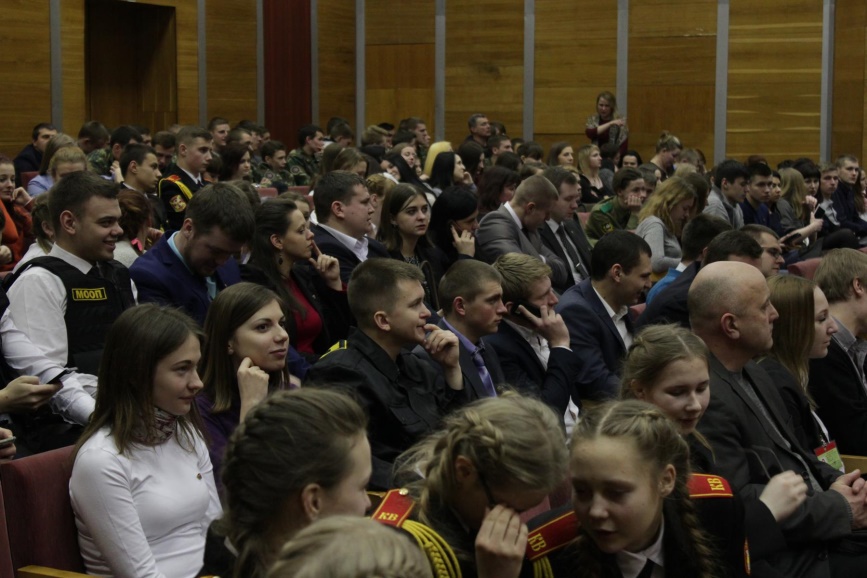 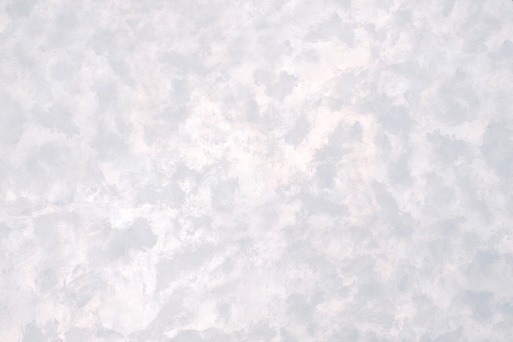 Учебно-методический сбор в Могилеве
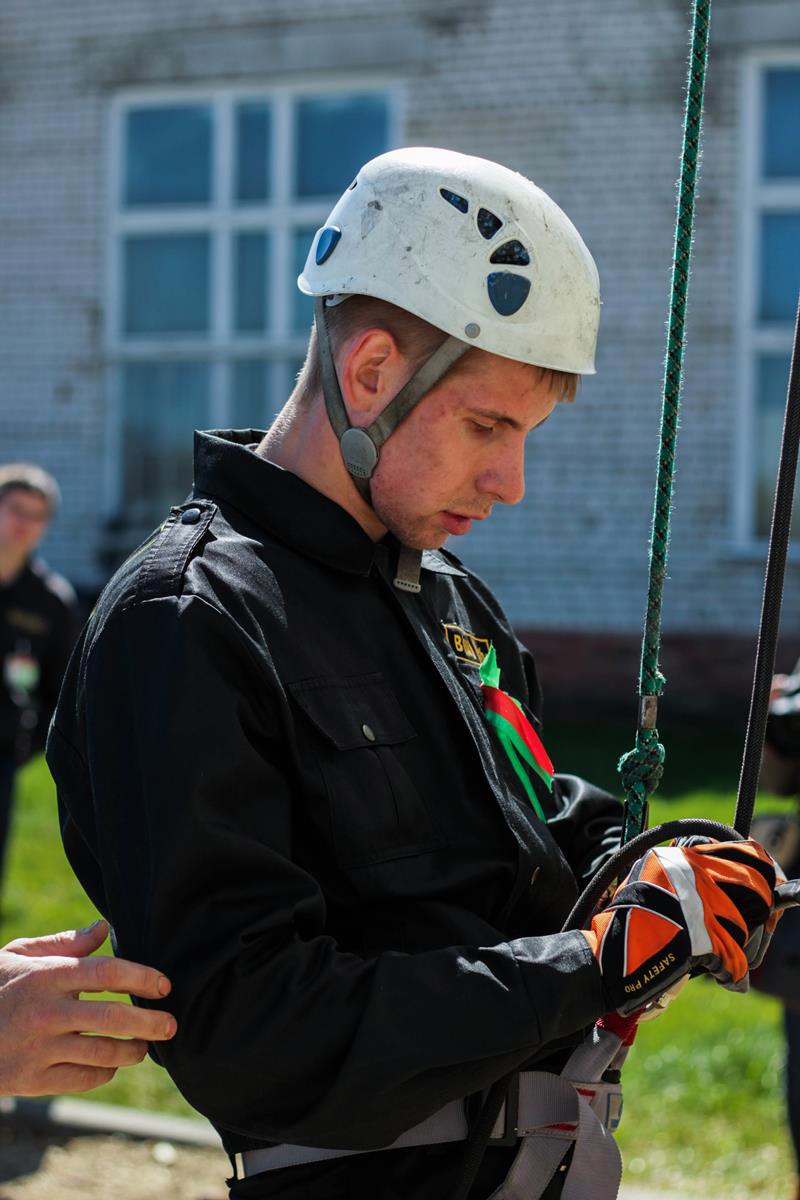 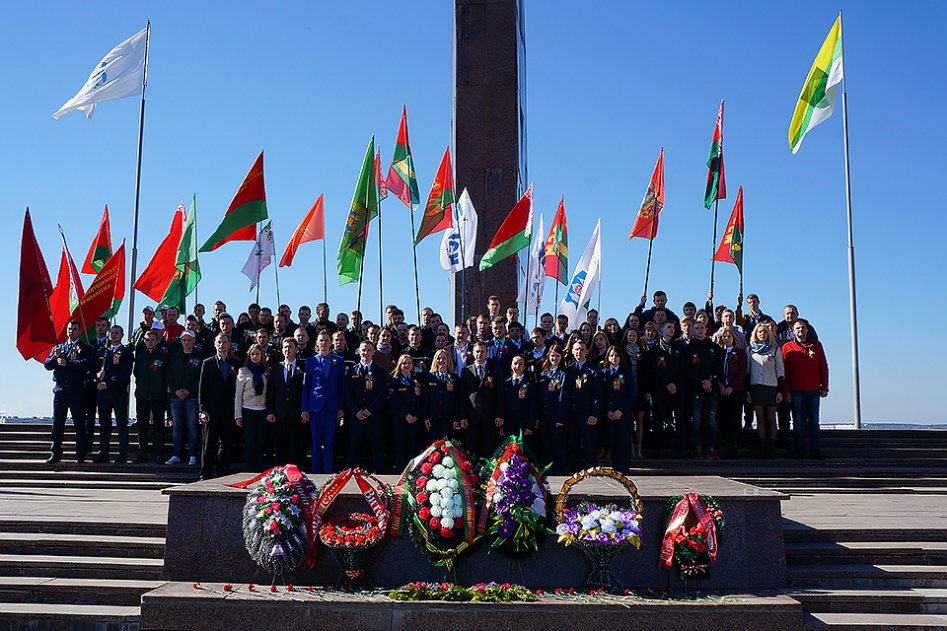 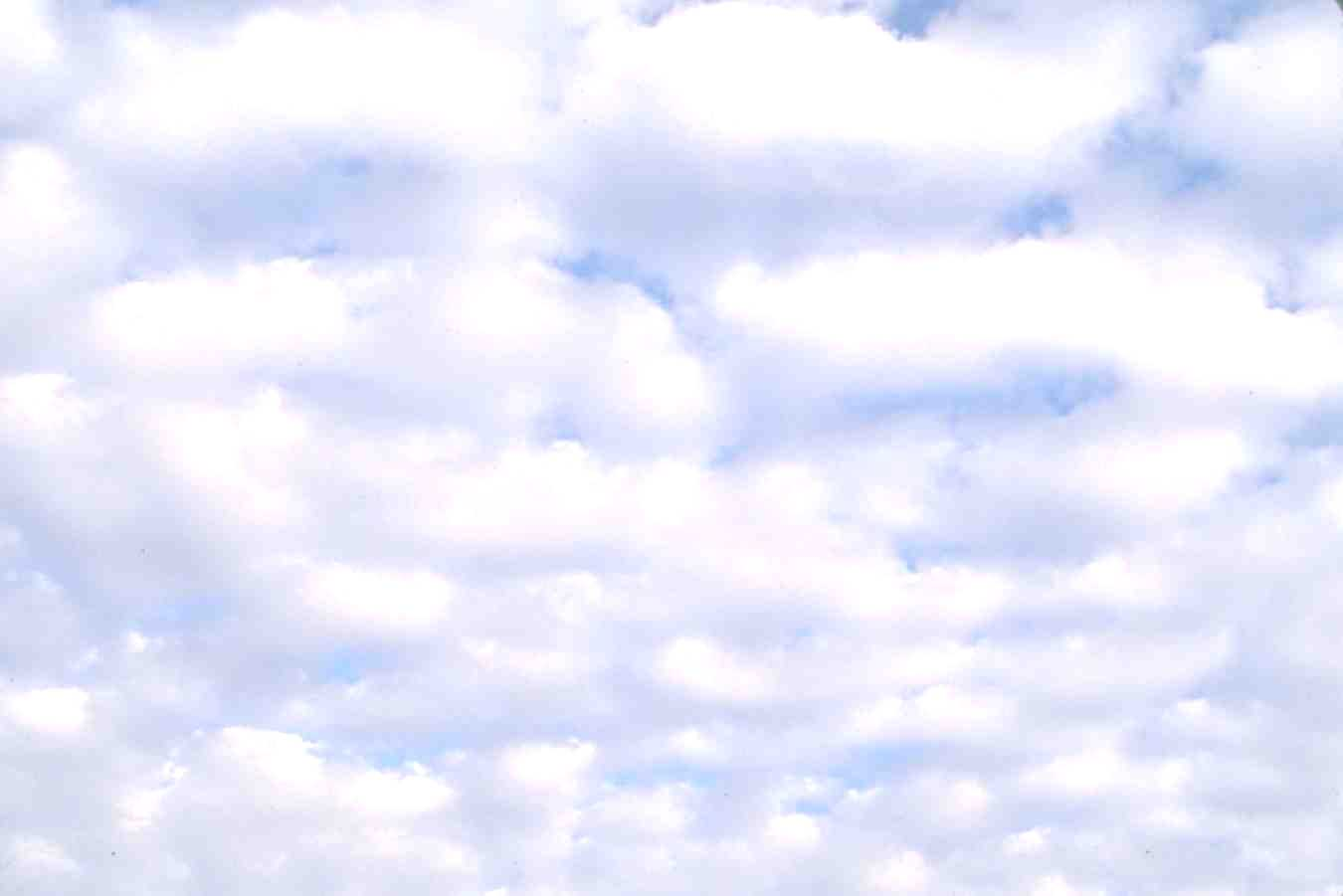 Конкурс: «Студенты. Безопасность. Будущее.»
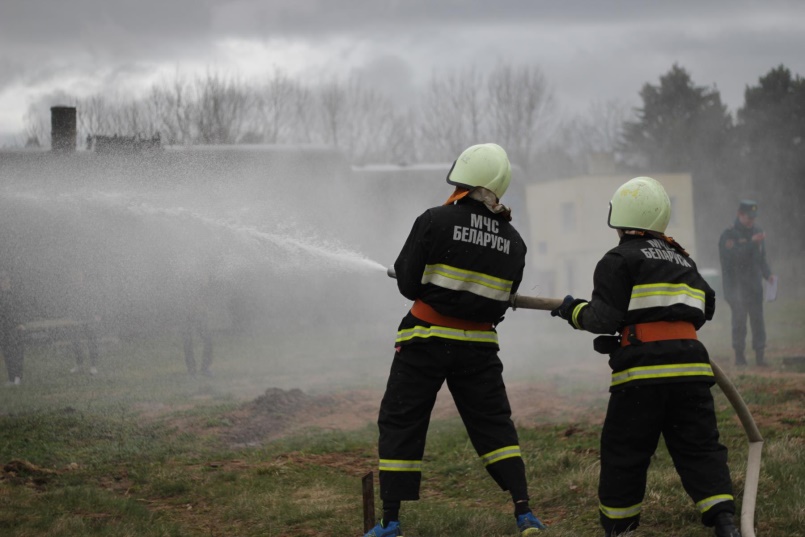 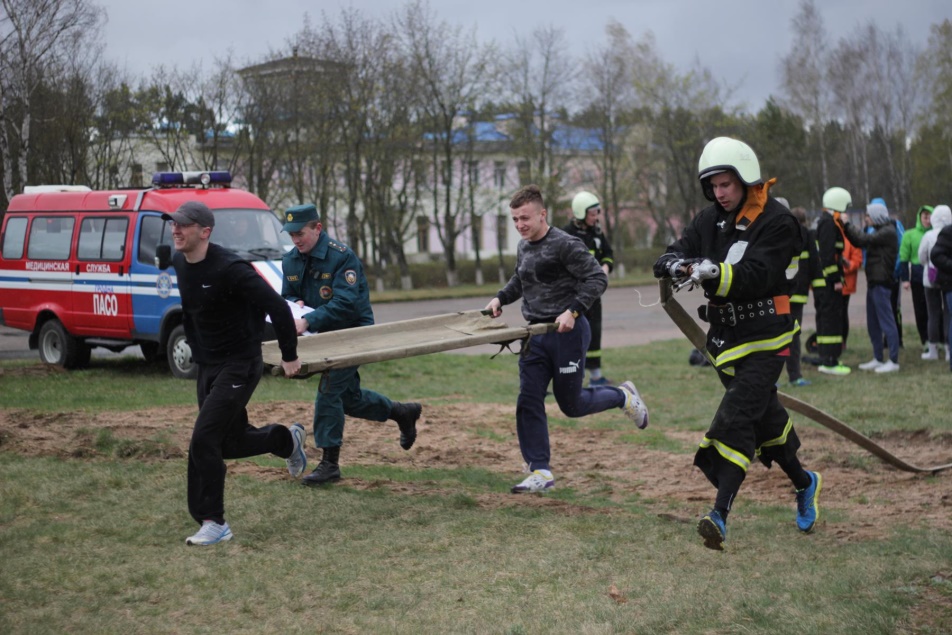 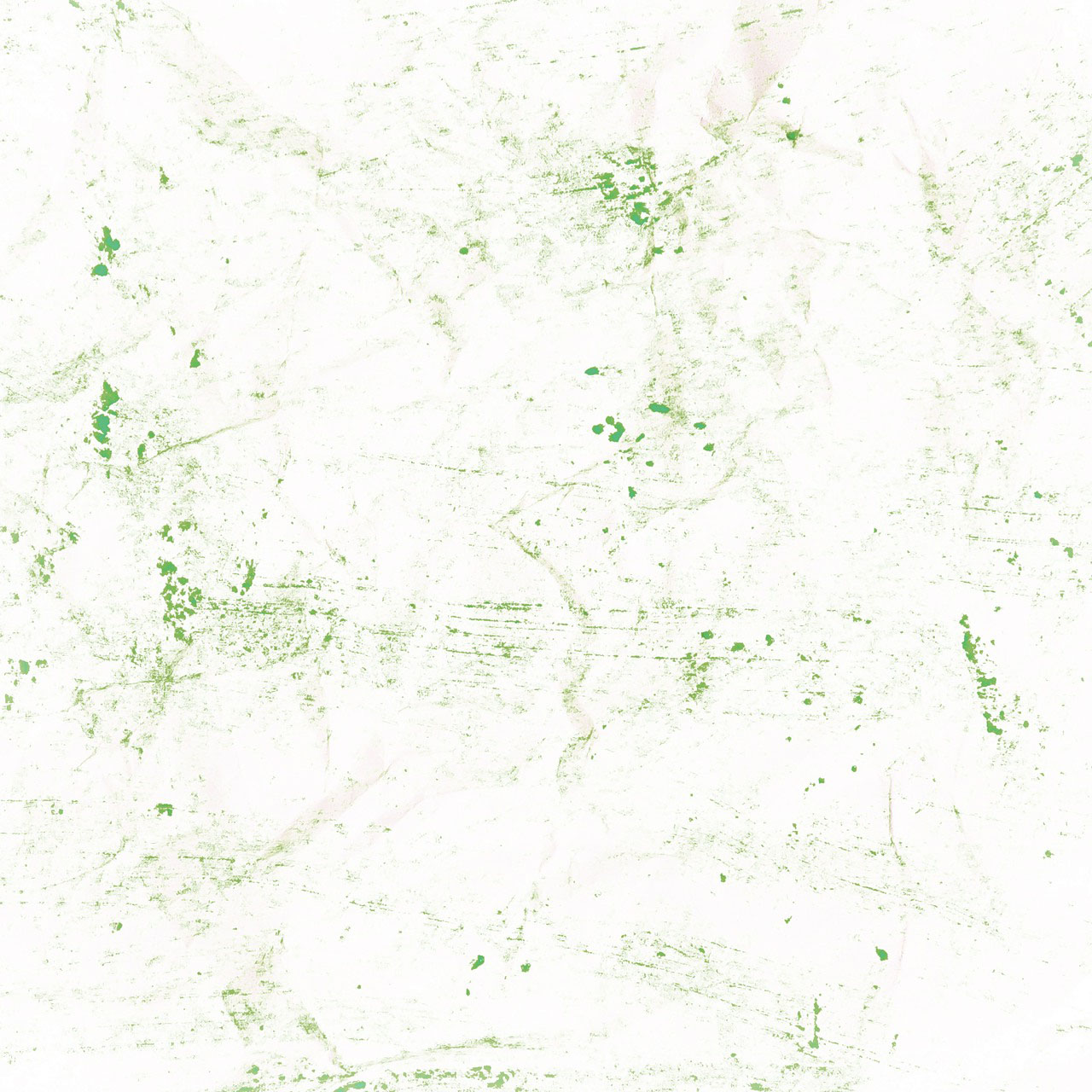 Летний патруль
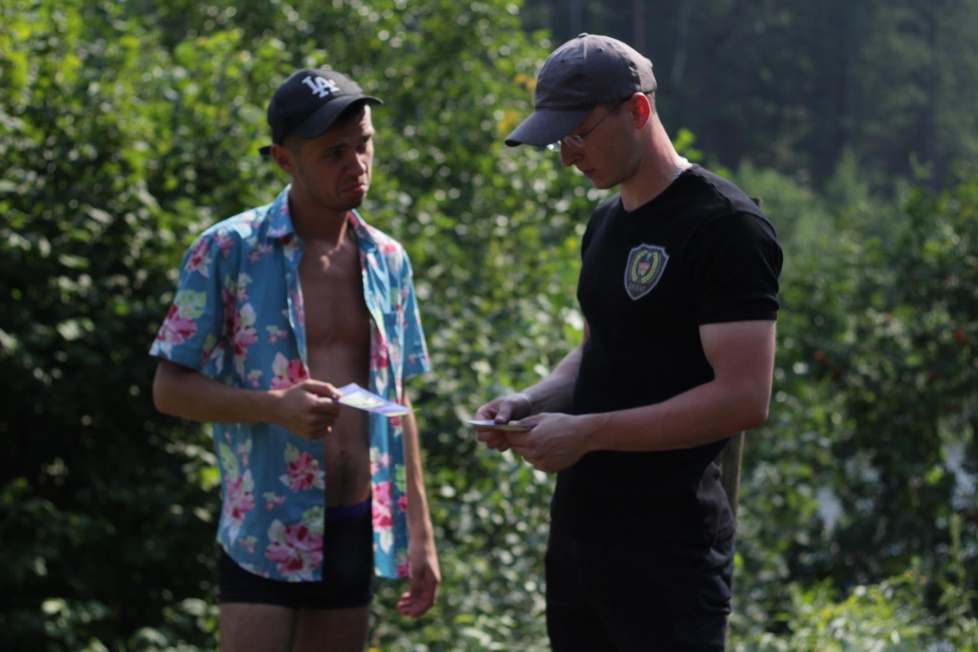 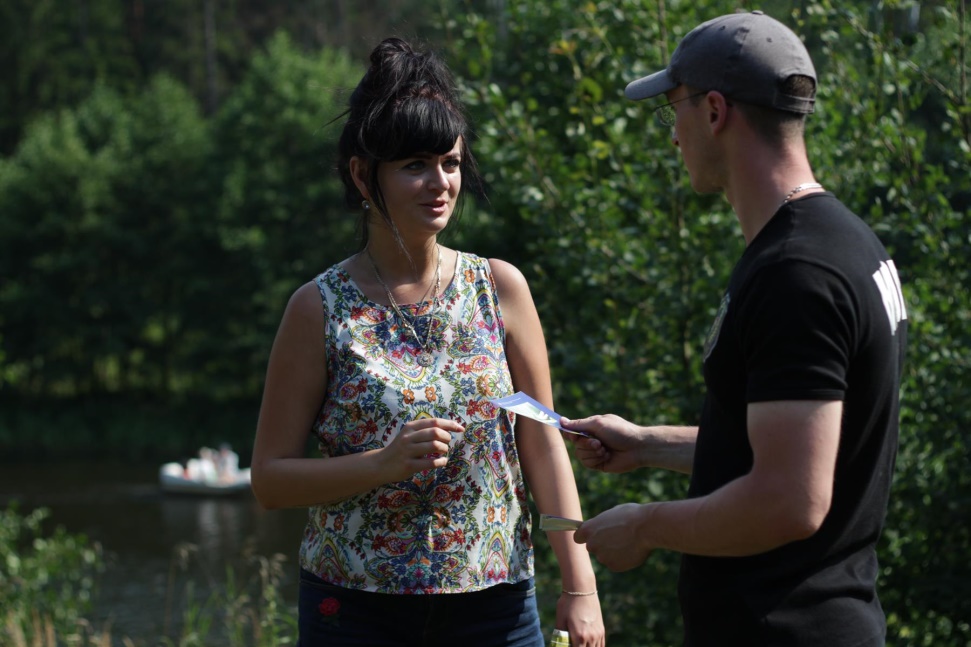 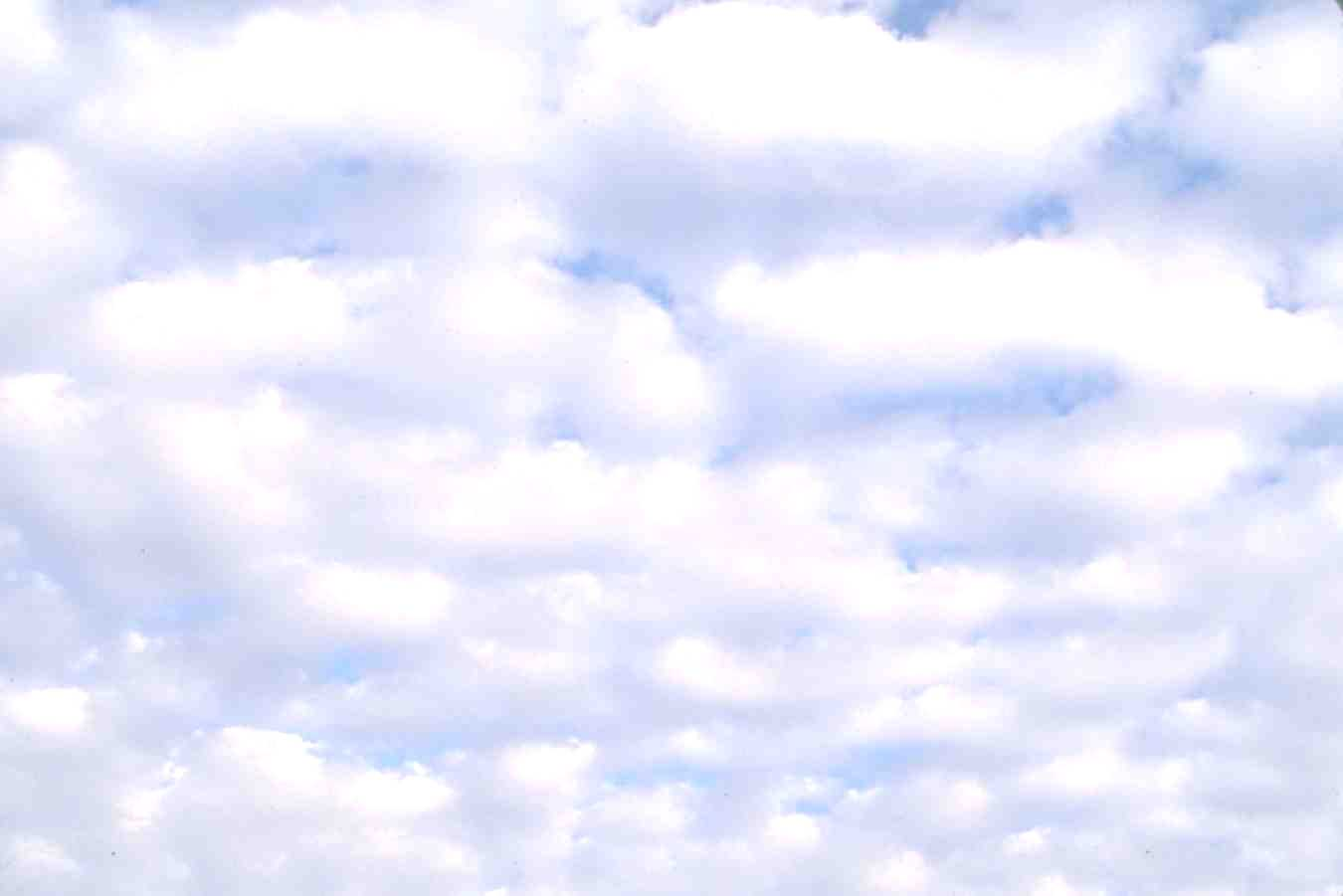 Рейд по воде
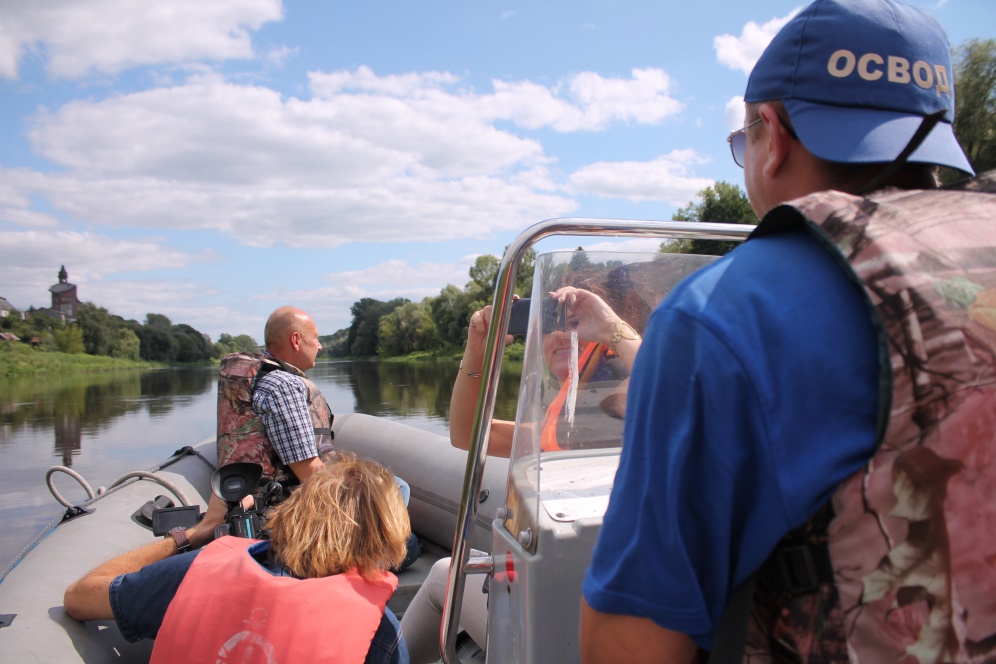 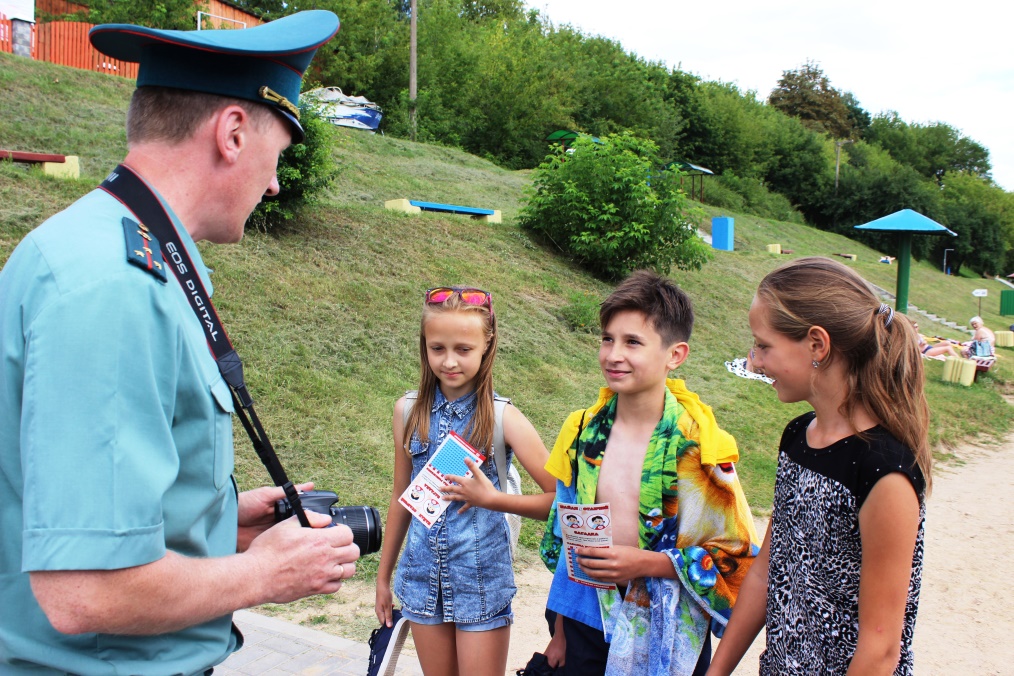 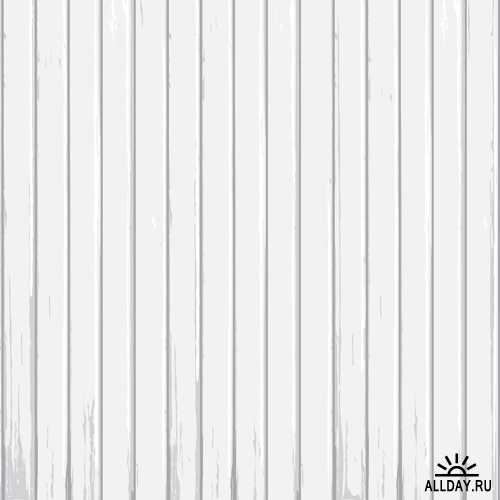 Агроярмарка
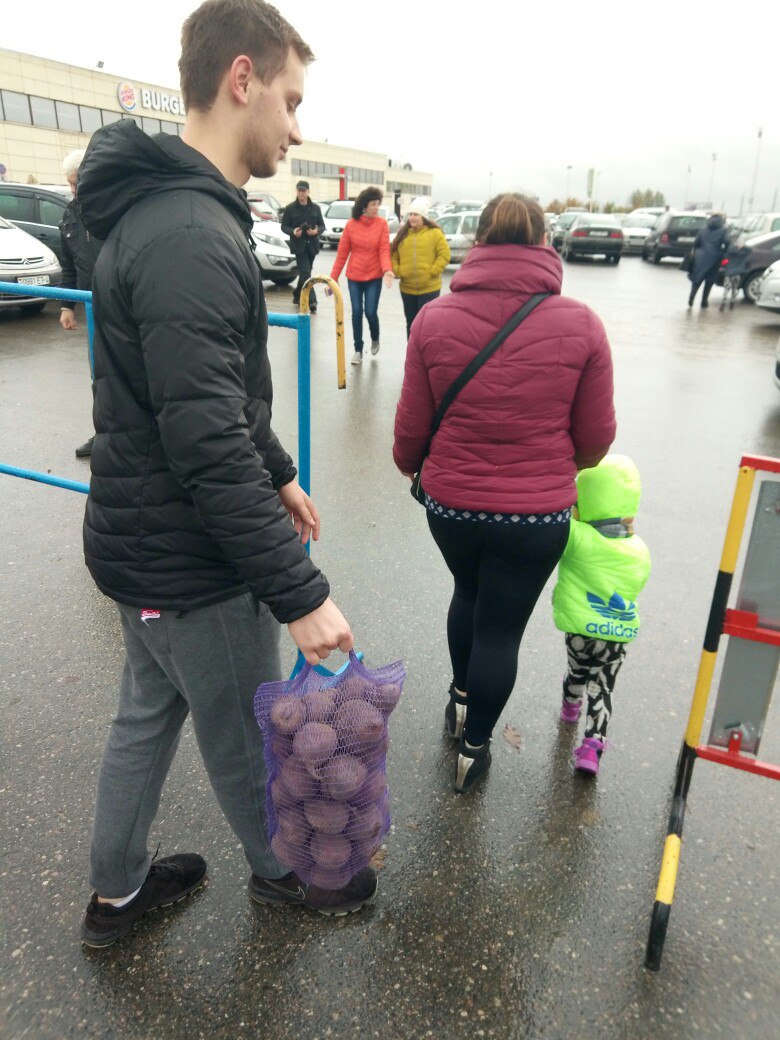 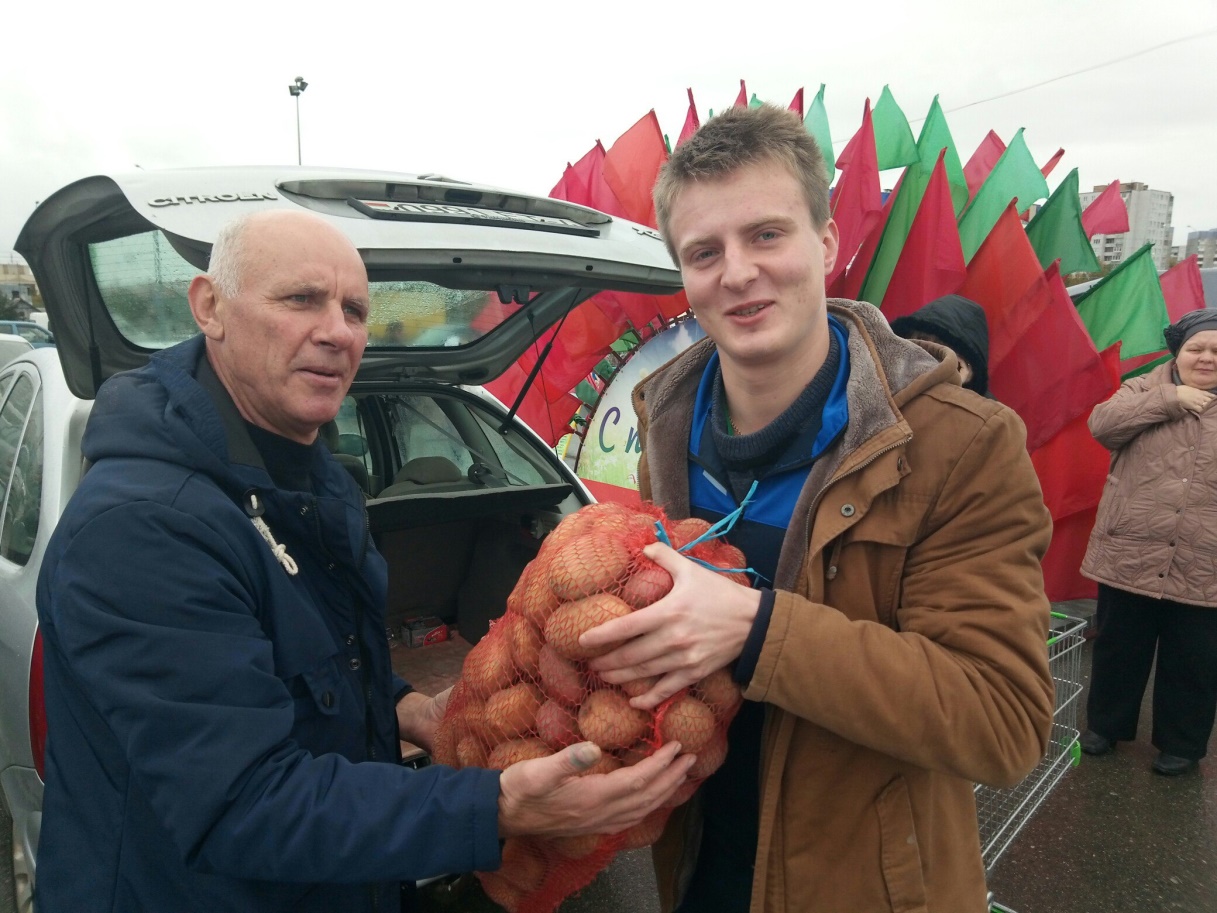 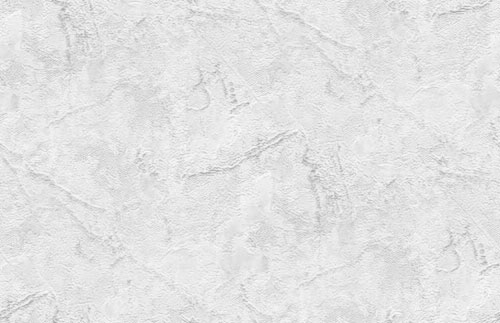 Республиканские соревнования МООП
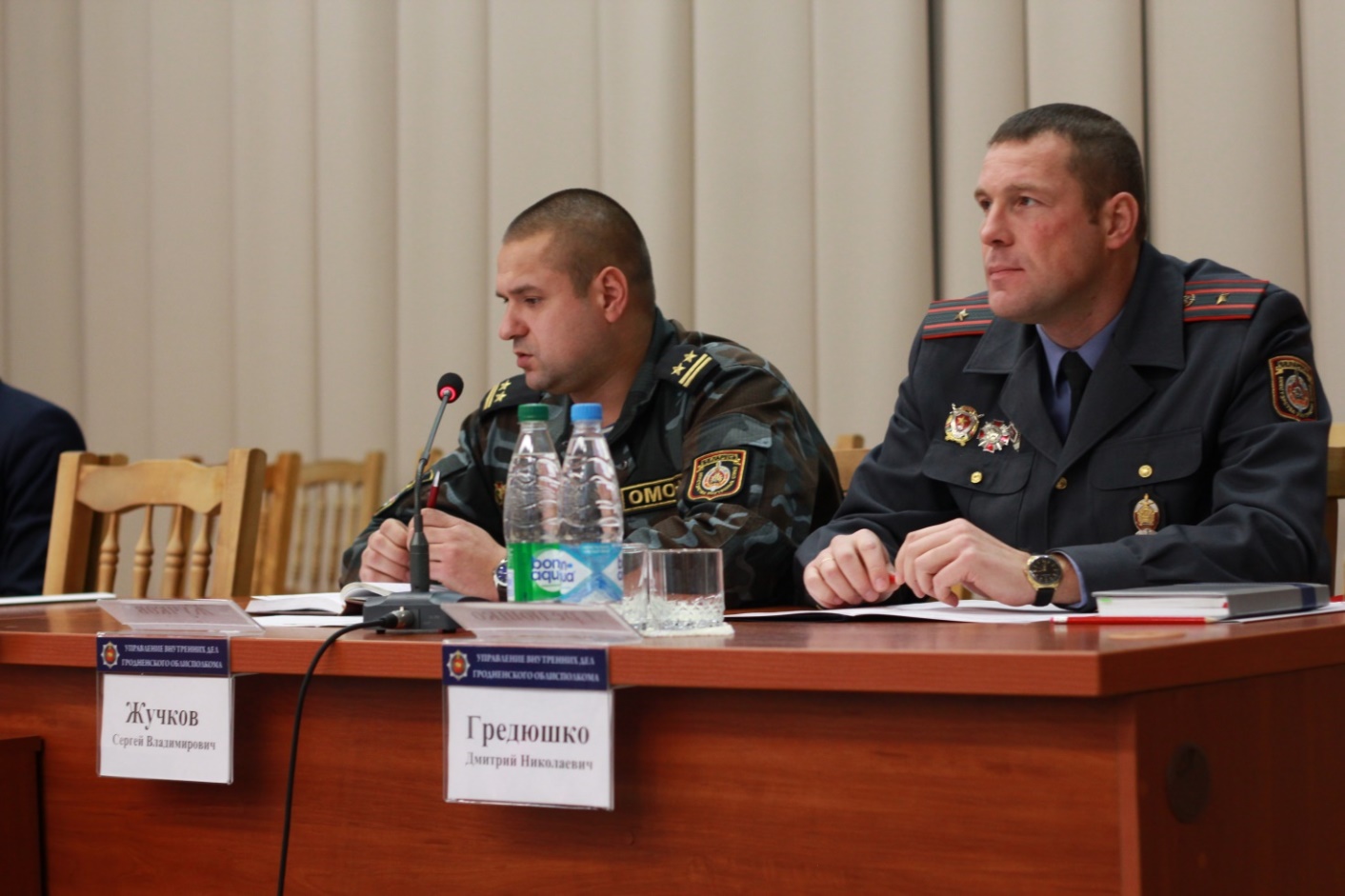 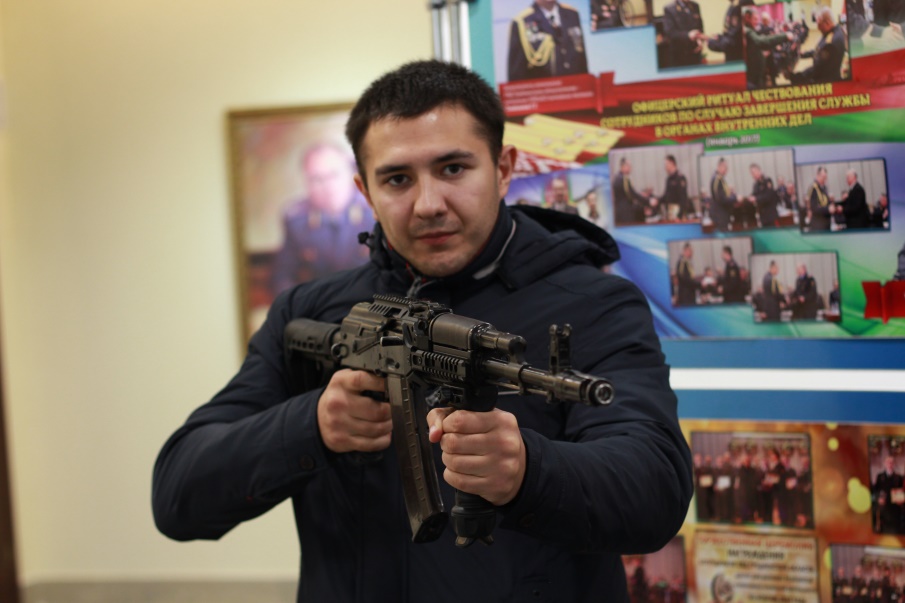 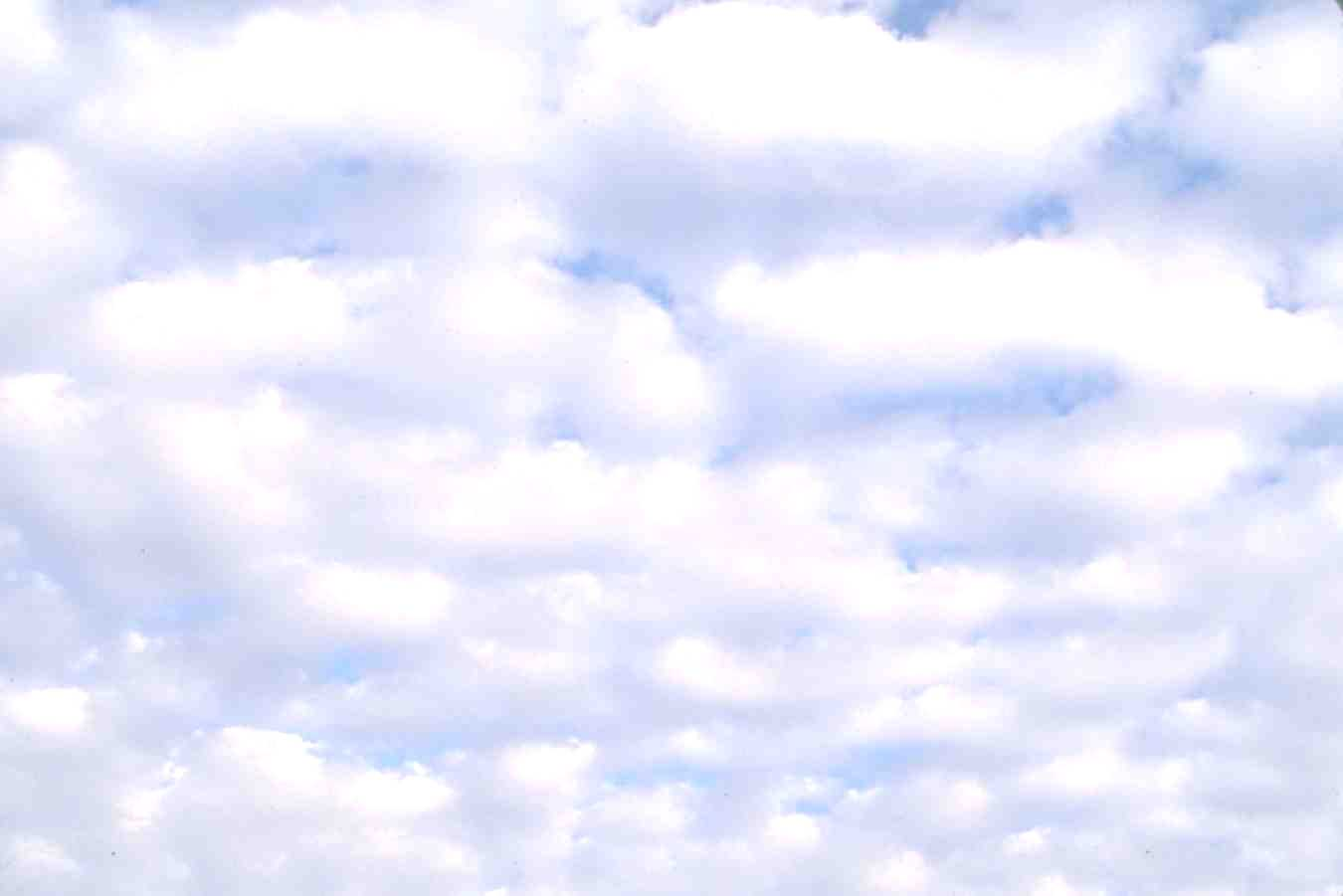 И это только вершина айсберга.Дальше – лучше.